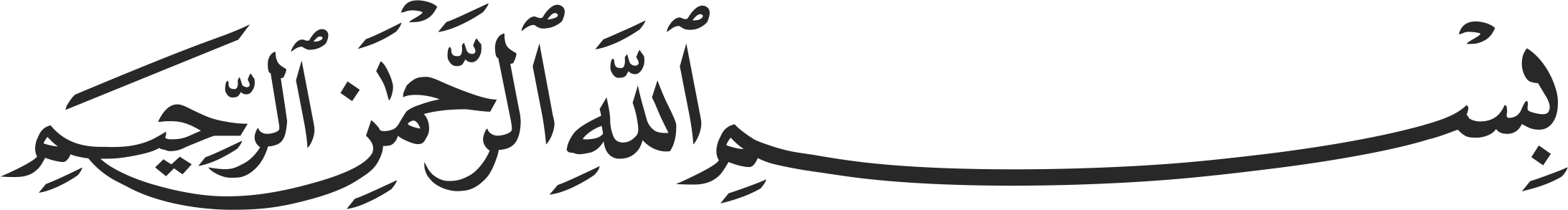 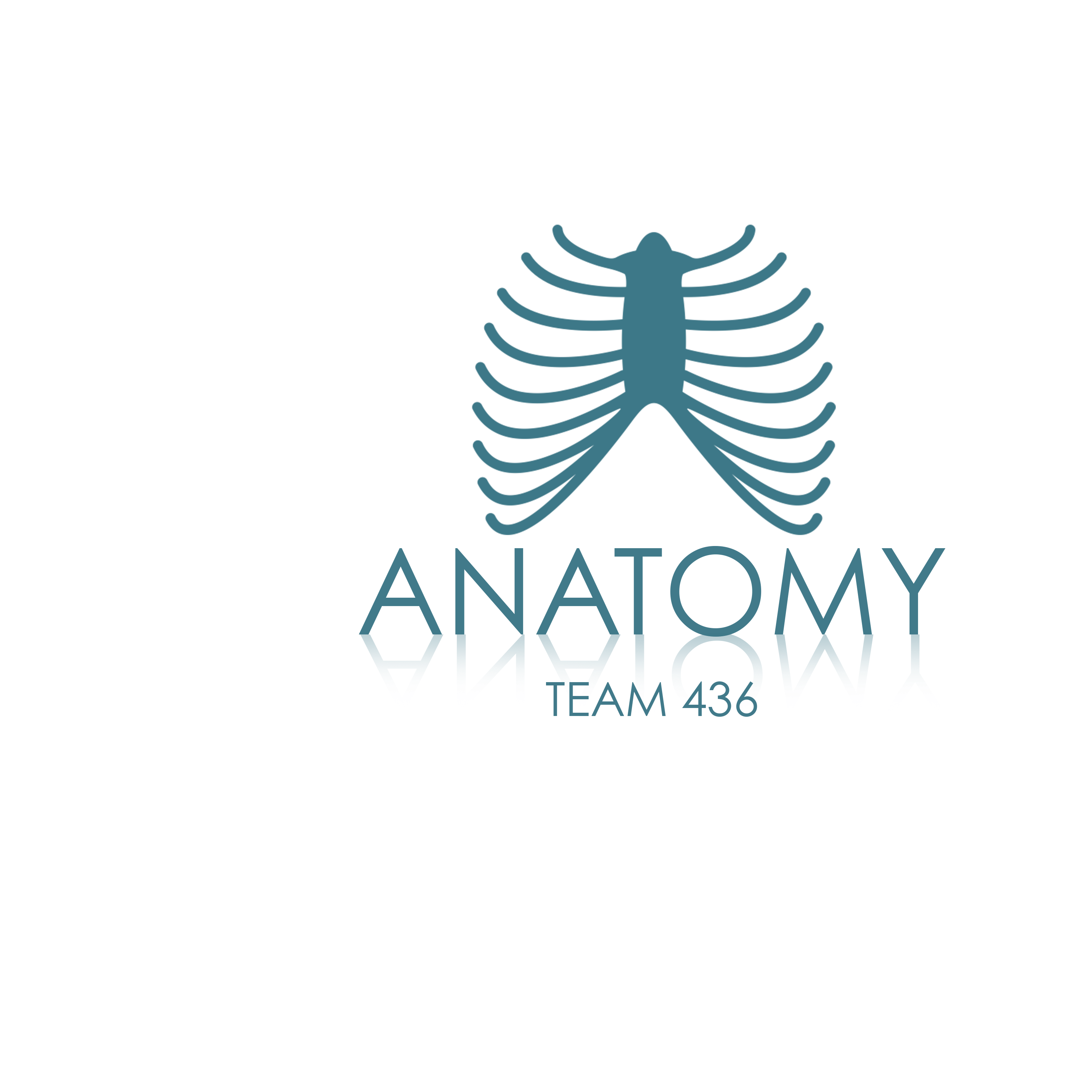 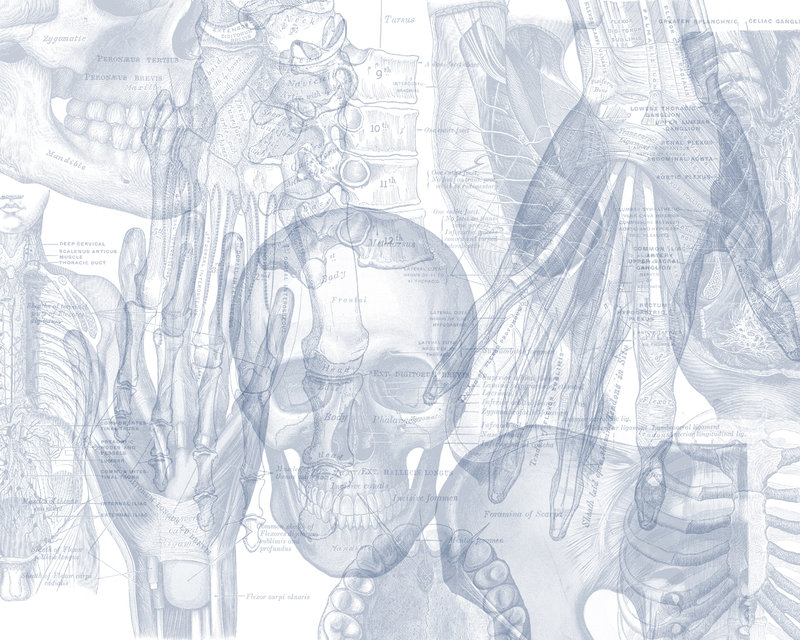 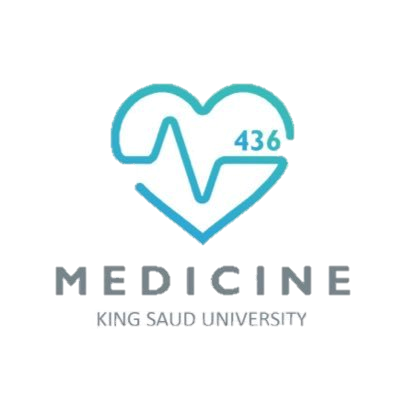 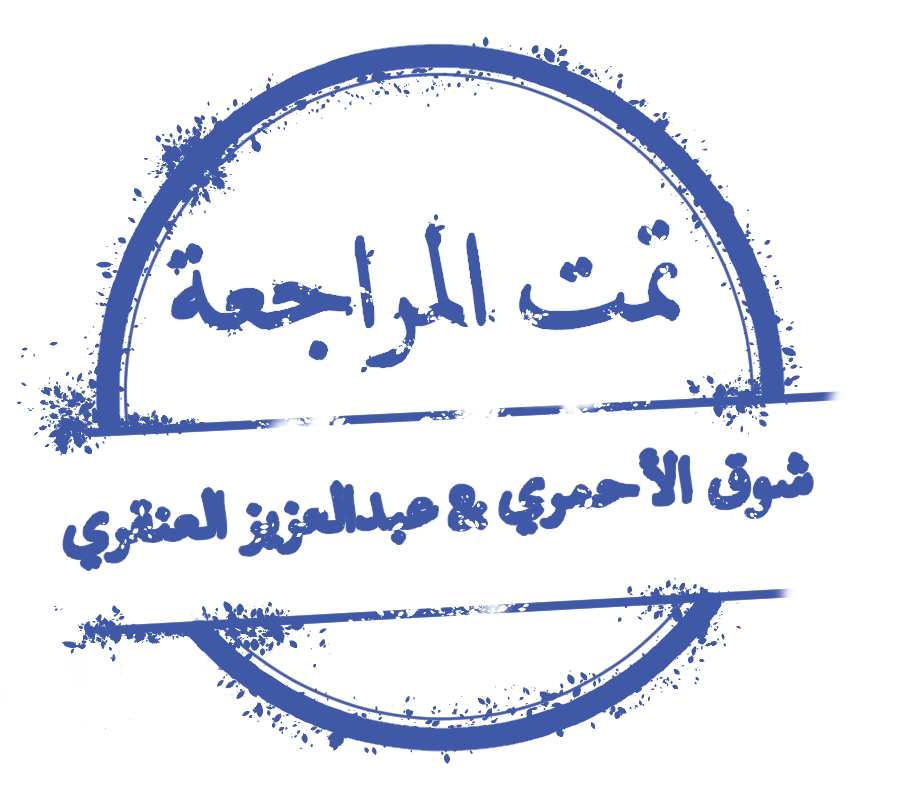 Color Code
Important 
Doctors Notes
Notes/Extra explanation
Internal Structures of the Brain Stem
Please view our Editing File before studying this lecture to check for any changes.
Objectives
By the end of the lecture, students will be able to : 
Distinguish the internal structure of the components of the brain stem in different levels and the specific  criteria of each level. 
1. Medulla oblongata (closed, mid and open medulla)
2. Pons (caudal, mid “Trigeminal level” and rostral). 
3. Mid brain ( superior and inferior colliculi).
Describe the Reticular formation (structure, function and pathway) being an important  content of the brain stem.
1. Medulla OblongataCaudal (closed) Medulla
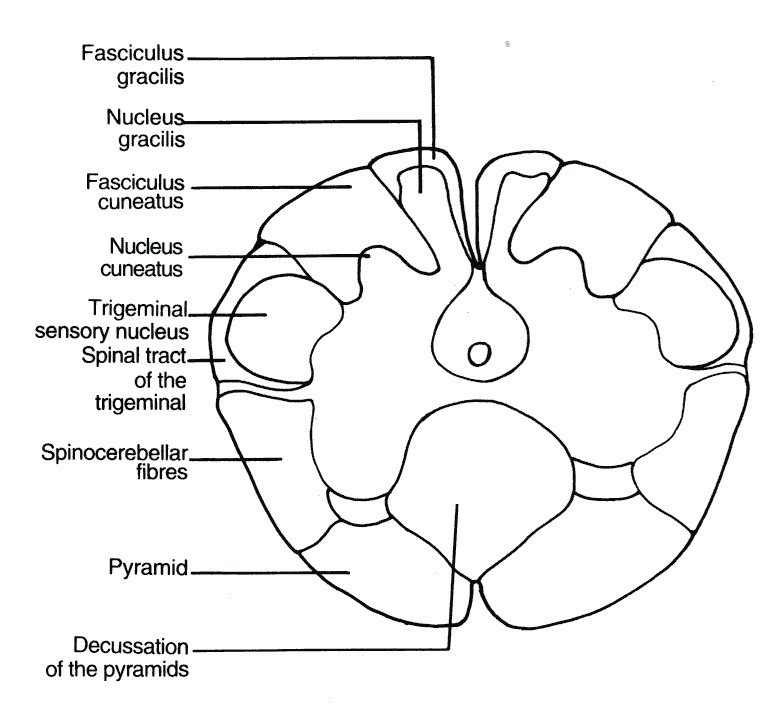 Traversed* by the Central Canal.
Motor Decussation**.
Spinal Nucleus of Trigeminal nerve (Trigeminal sensory nucleus):
 It is a larger sensory nucleus.  
 It is the brain stem continuation of the Substantia Gelatinosa of spinal cord.
T.S of Caudal part of M.O.
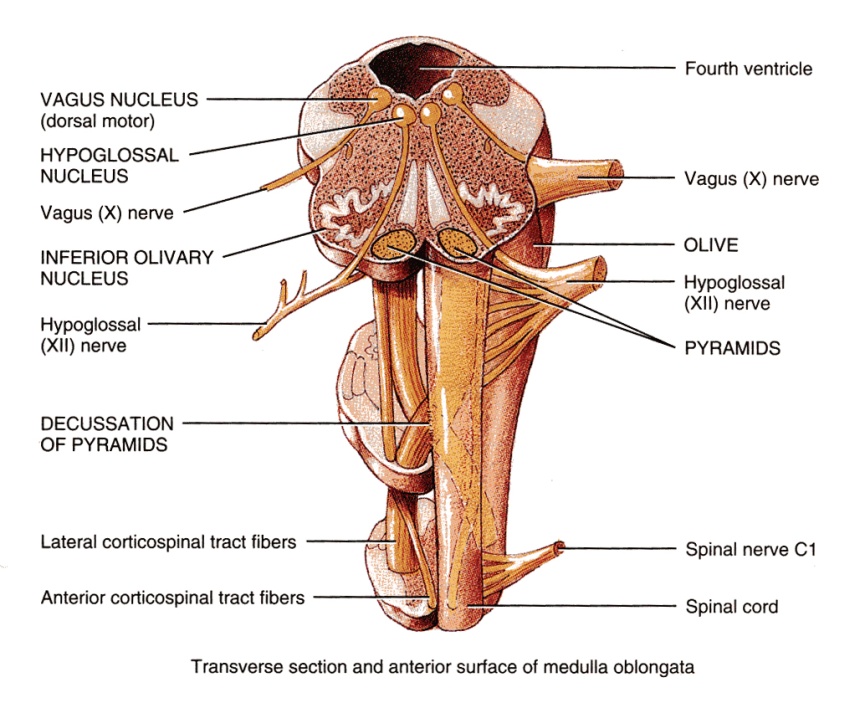 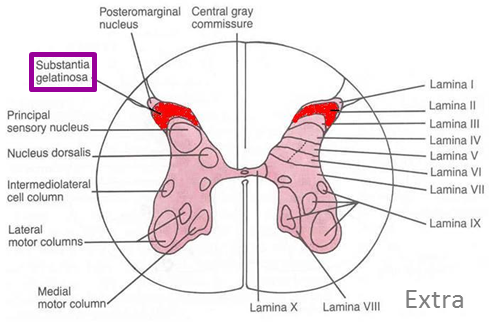 * Traversed = travel across or through
**Decuss- = crossing
Doctor’s note: the major thing we see in the closed Medulla is The Motor Decussation.
1. Medulla OblongataCaudal (closed) Medulla
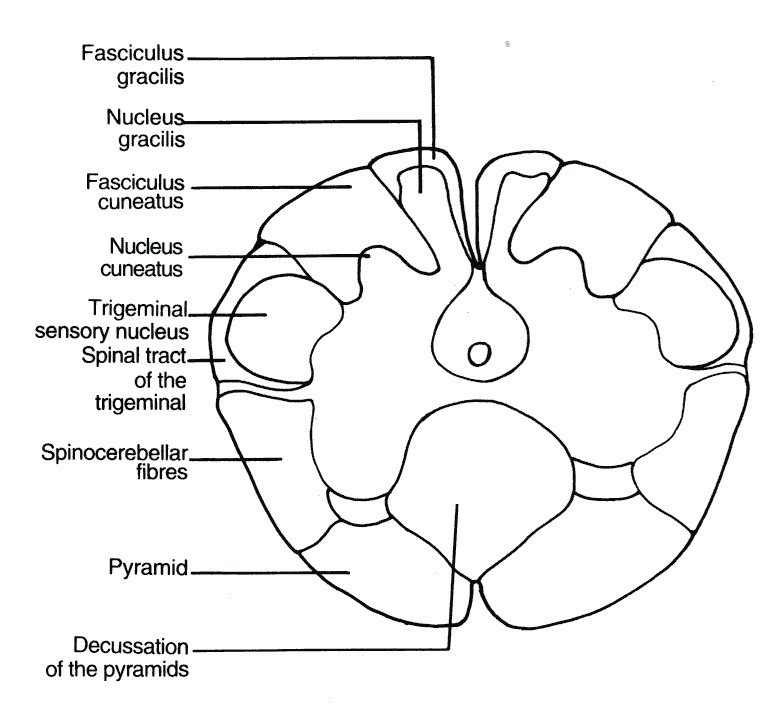 Trigeminal Sensory Nucleus & Tract
The Nucleus Extends : 
Through the whole length of the brain stem and into upper segments of spinal cord. 
It lies in all levels of medulla oblongata, medial to the spinal tract of the trigeminal.
It receives pain and temperature from face and forehead (recall this was the function of substantia gelatinosa).
Its tract present in all levels of M.O. is formed of descending fibers that terminate in the trigeminal nucleus.
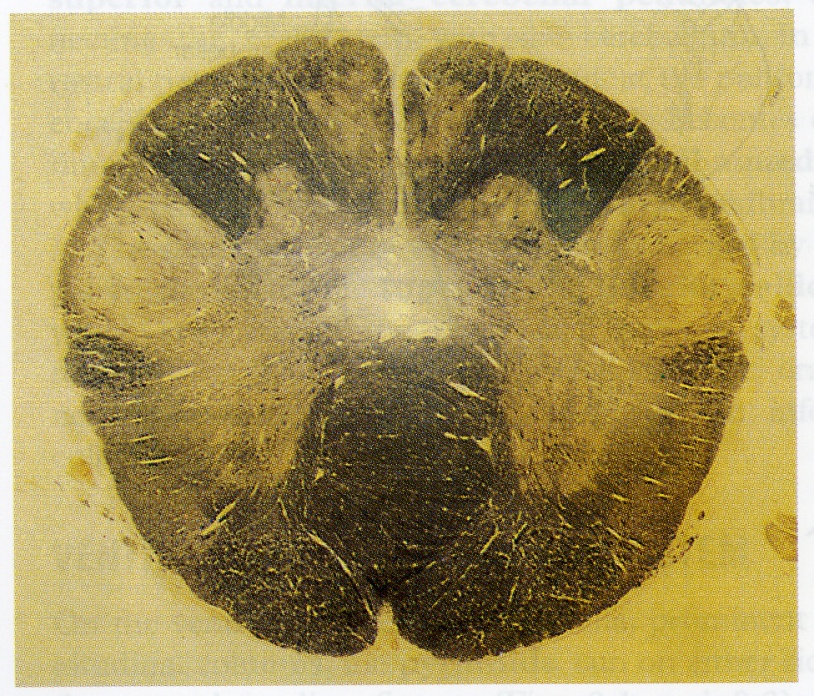 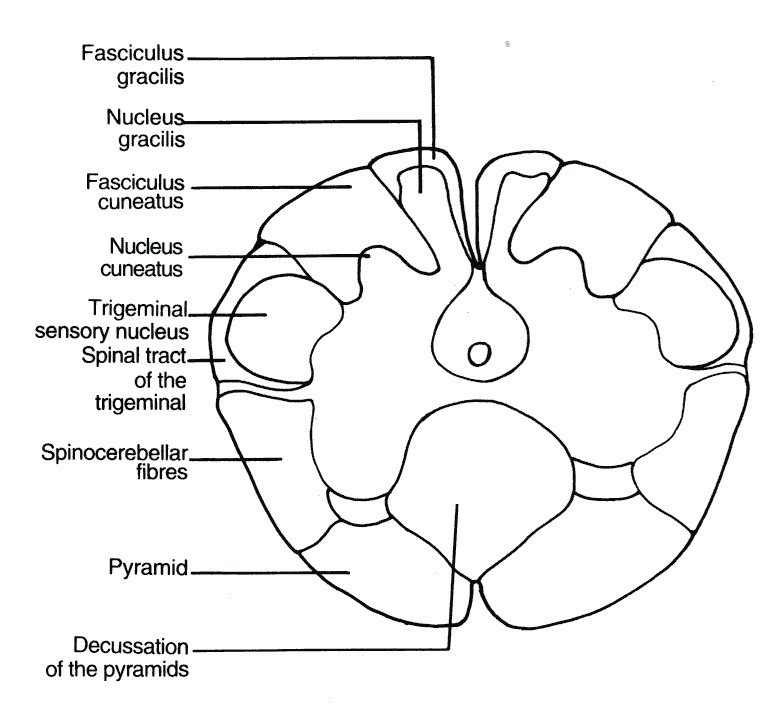 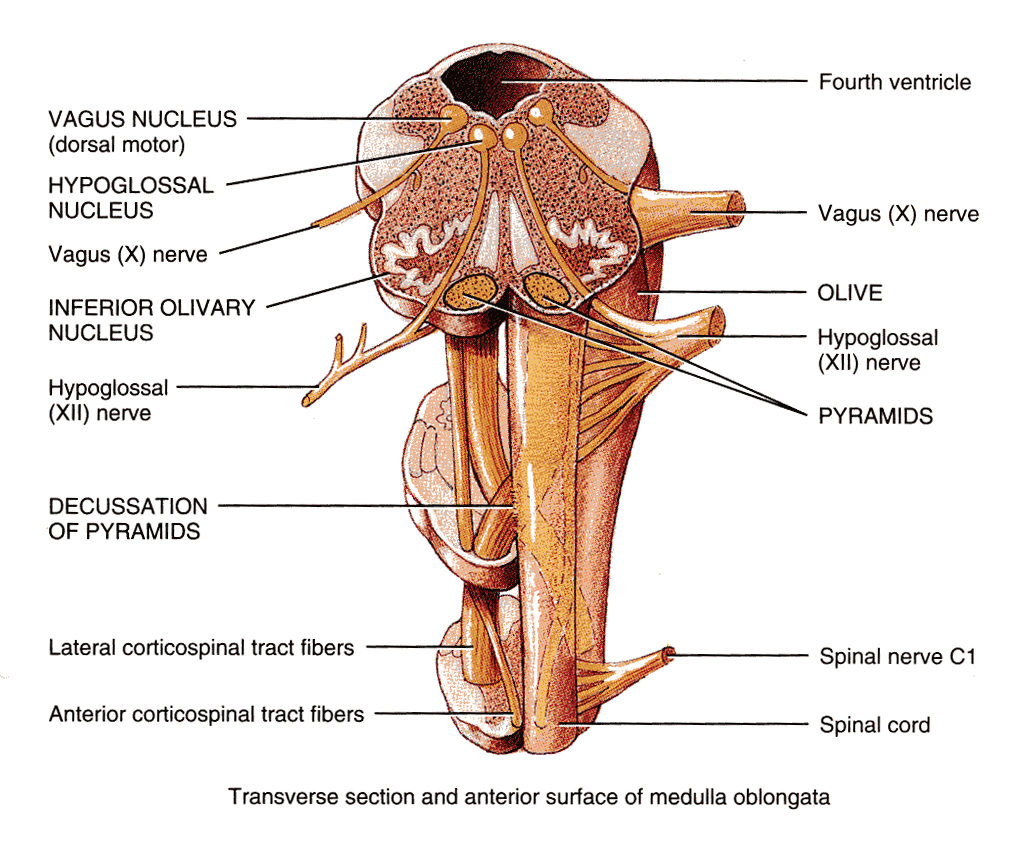 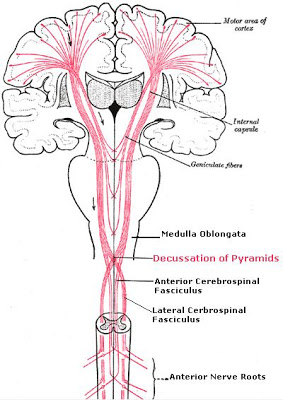 1. Medulla OblongataCaudal (closed) Medulla
Pyramidal Decussation
Pyramidal decussation is Motor Decussation*.
Formed by pyramidal fibers, (75-90%) cross to the opposite side 
They descend in the lateral white column of the spinal cord as the lateral corticospinal tract.
The uncrossed fibers (the remaining 10-25%) form the ventral corticospinal tract.
Extra
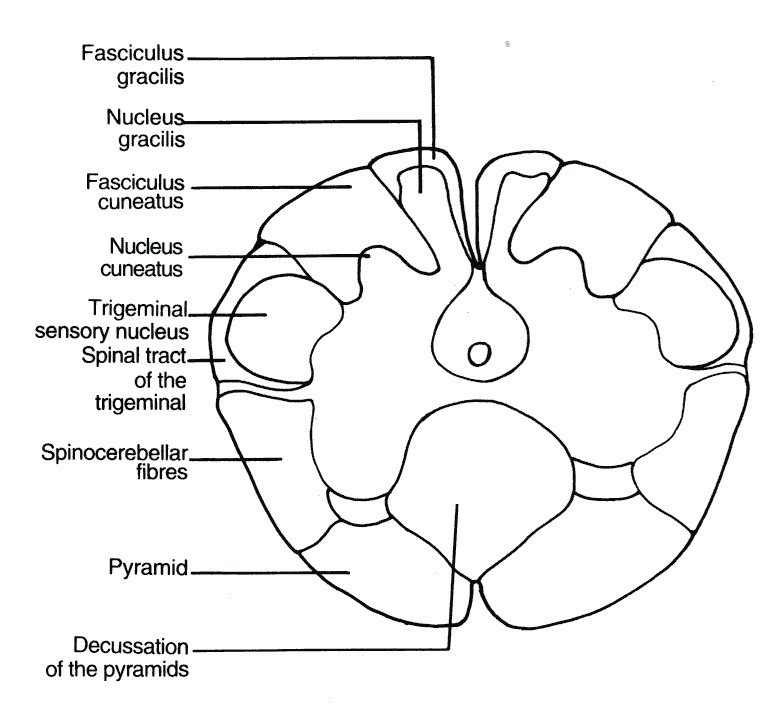 *Decuss- = crossing
1. Medulla OblongataMid Medulla
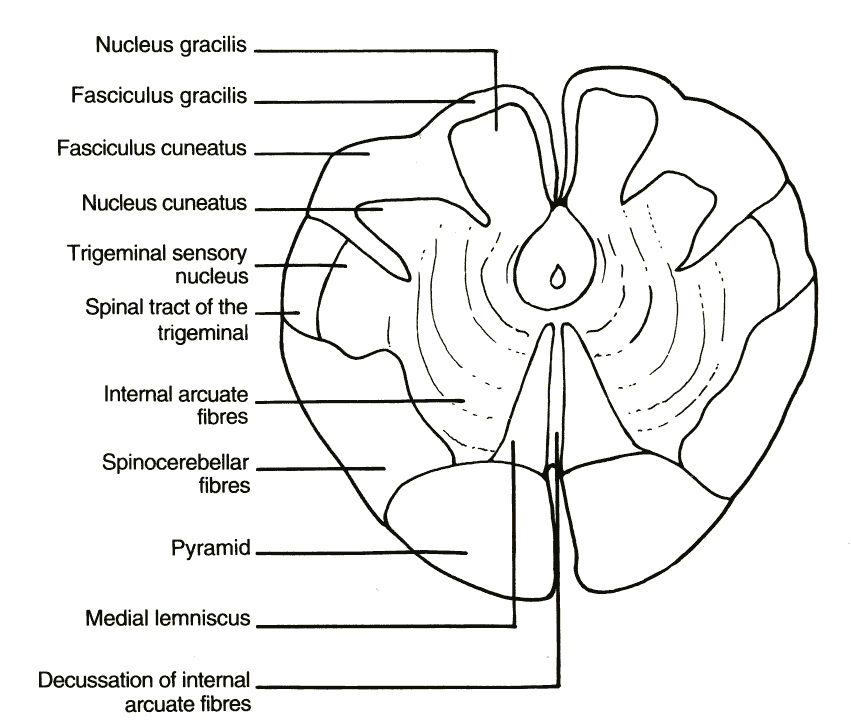 Traversed by Central Canal.
Larger size Gracile & Cuneate nuclei, concerned with proprioceptive (knowing the normal body position) deep sensations of the body.
Axons of Gracile & Cuneate nuclei  form the internal arcuate fibers; (they form arch like structure) Sensory Decussation.*
Pyramids are prominent ventrally.
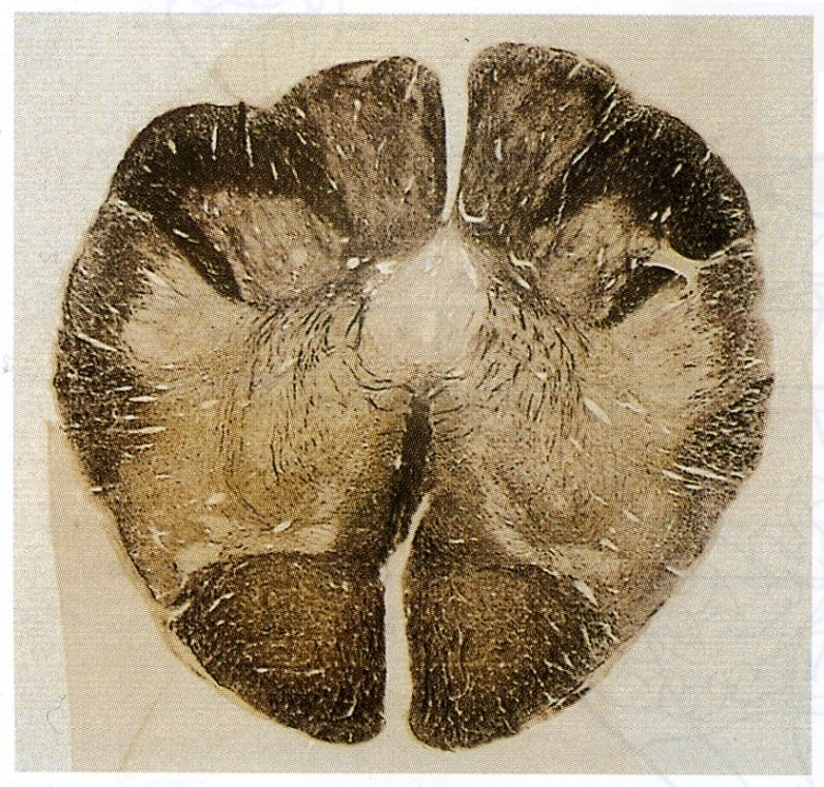 Motor decussation (pyramids): Closed/Caudal Medulla
Sensory decussation (internal arcuate fibers): Mid Medulla
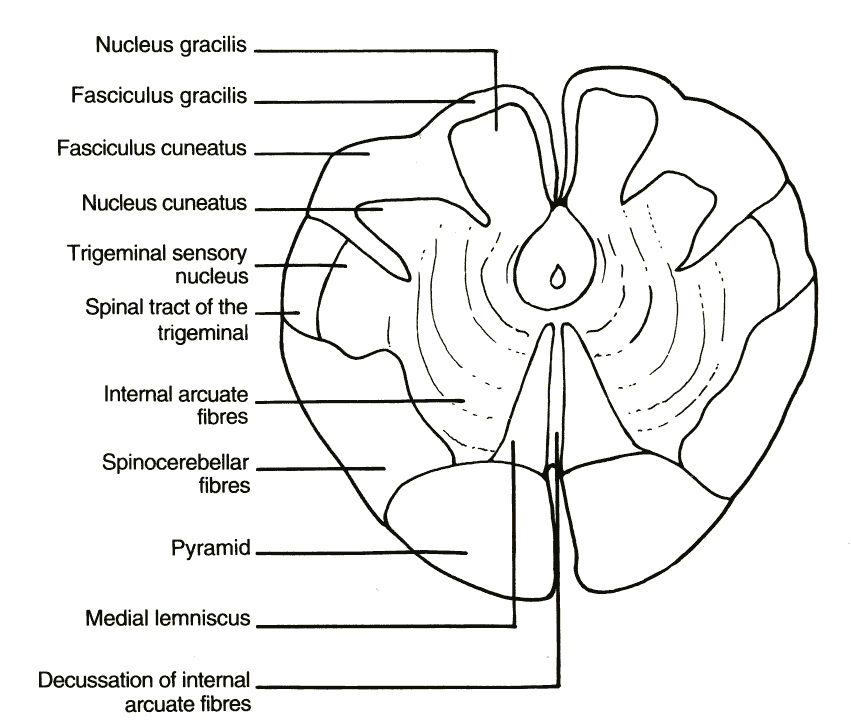 Doctor’s note: don’t be confused about Tracts , Fasciculus , Leminiscus . They are all tracts with different locations and shapes.
1. Medulla OblongataMid Medulla
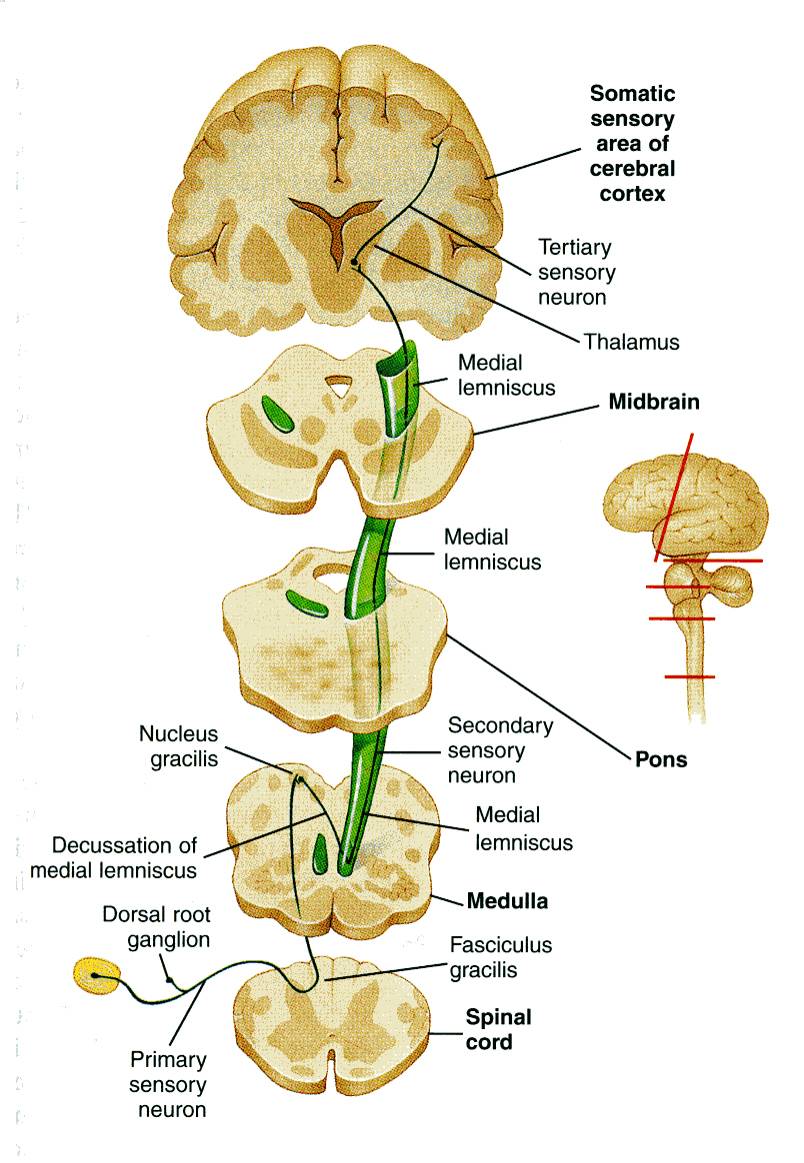 Sensory Decussation
Formed by the crossed internal arcuate fibers.
Medial Leminiscus*:
Composed of the ascending internal arcuate fibers after  their crossing. 
Lies adjacent to the middle line ventral to the central canal 
Terminates in thalamus.
Concerned with proprioceptive deep sensation.
After crossing and they ascend and form the medial leminsicus.
At the level of the crossing it is called sensory decussation
Medial Lemniscus
Before they cross they are the internal arcuate fibers from gracile and cuneate nuclei
*lemniscus = ribbon
1. Medulla OblongataRostral (open) Medulla
On the ventral aspect :
The pyramid is clear, with medial lemniscus on either sides of middle line dorsal to the pyramid 
Inferior Olivary Nucleus:
 A convoluted mass of gray matter., lies posterolateral to the pyramids & lateral to the medial leminiscus. 
It is concerned with the control of movement. The fibers in here will come from the cerebellum.
Its dorsal surface forms: 
Lower part of the floor of the 4th ventricle.
The Inferior Cerebellar Peduncle is, connecting Medulla Oblongata with cerebellum.
Dorsal and lateral to the Inferior cerebellar peduncle lie the Cochlear nuclei (dorsal and ventral).
Doctor’s Note: we call it open medulla because the central canal will open at this level into the 4th ventricle.
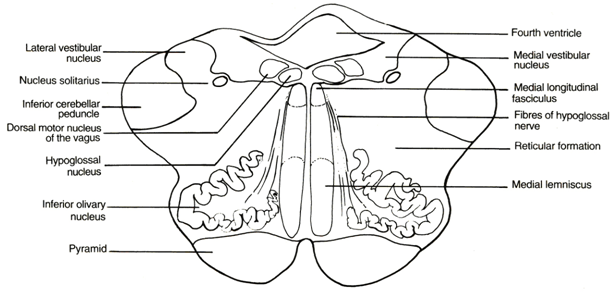 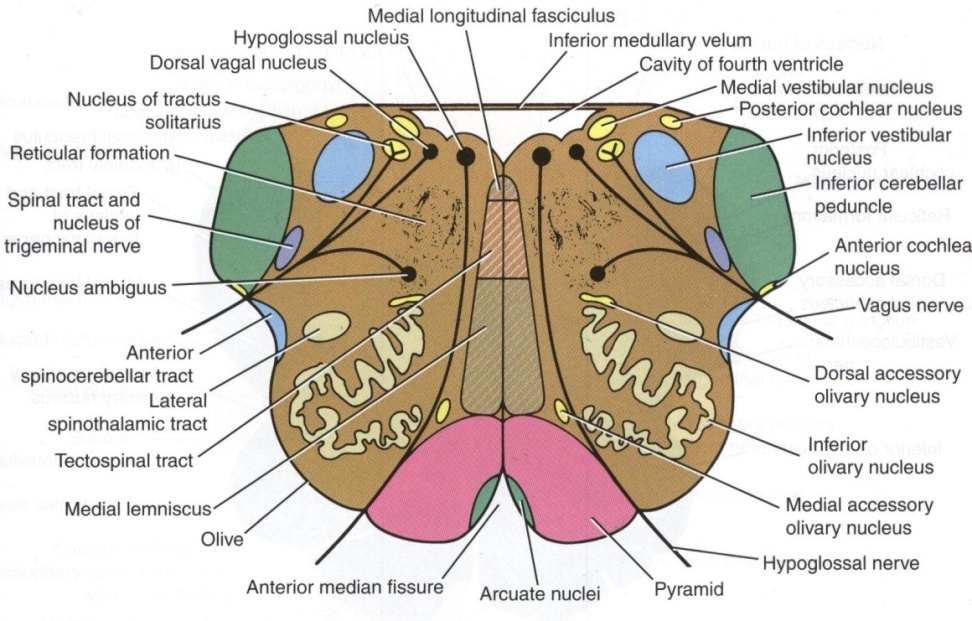 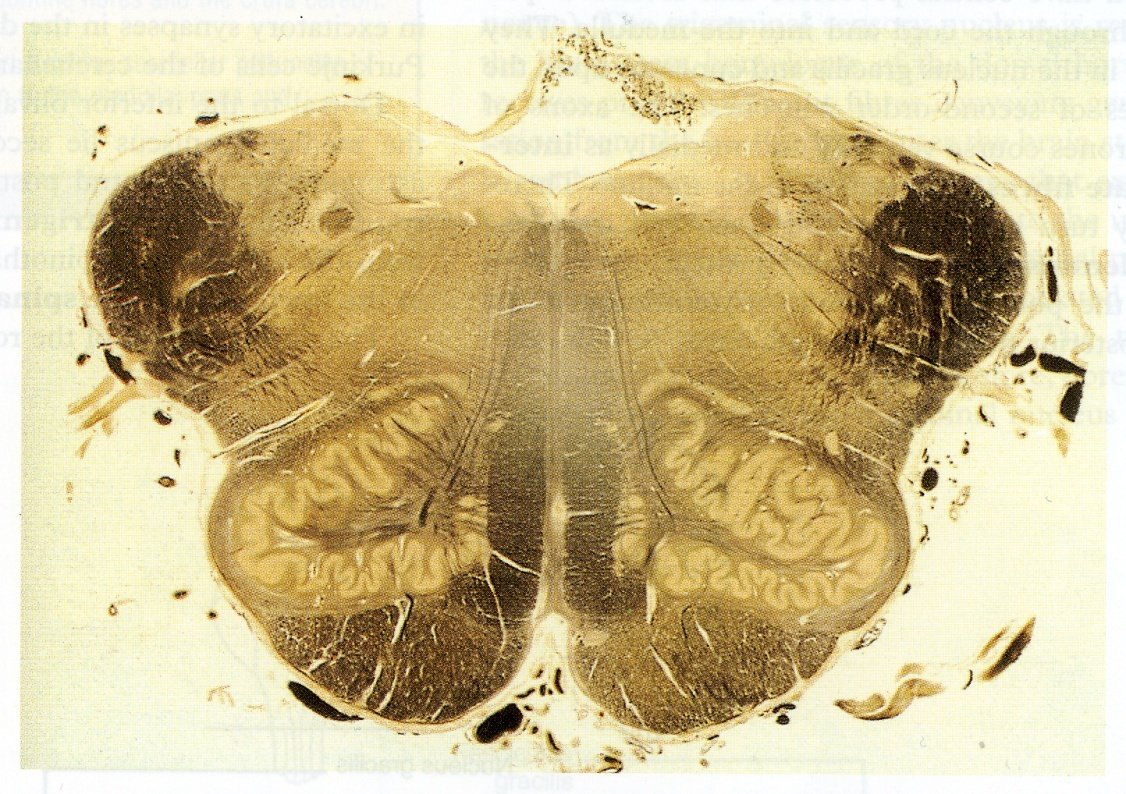 1. Medulla OblongataRostral (open) Medulla
Beneath the floor of 4th ventricle lie :
1. Hypoglossal Nucleus.
2. Dorsal Nucleus of Vagus 
lateral to the hypoglossal nucleus, contains preganglionic parasympathetic fibers. 
3. Medial longitudinal fasciculus, 
it is important association tract, lies close to the midline, ventromedial to the hypoglossal nucleus. Function:
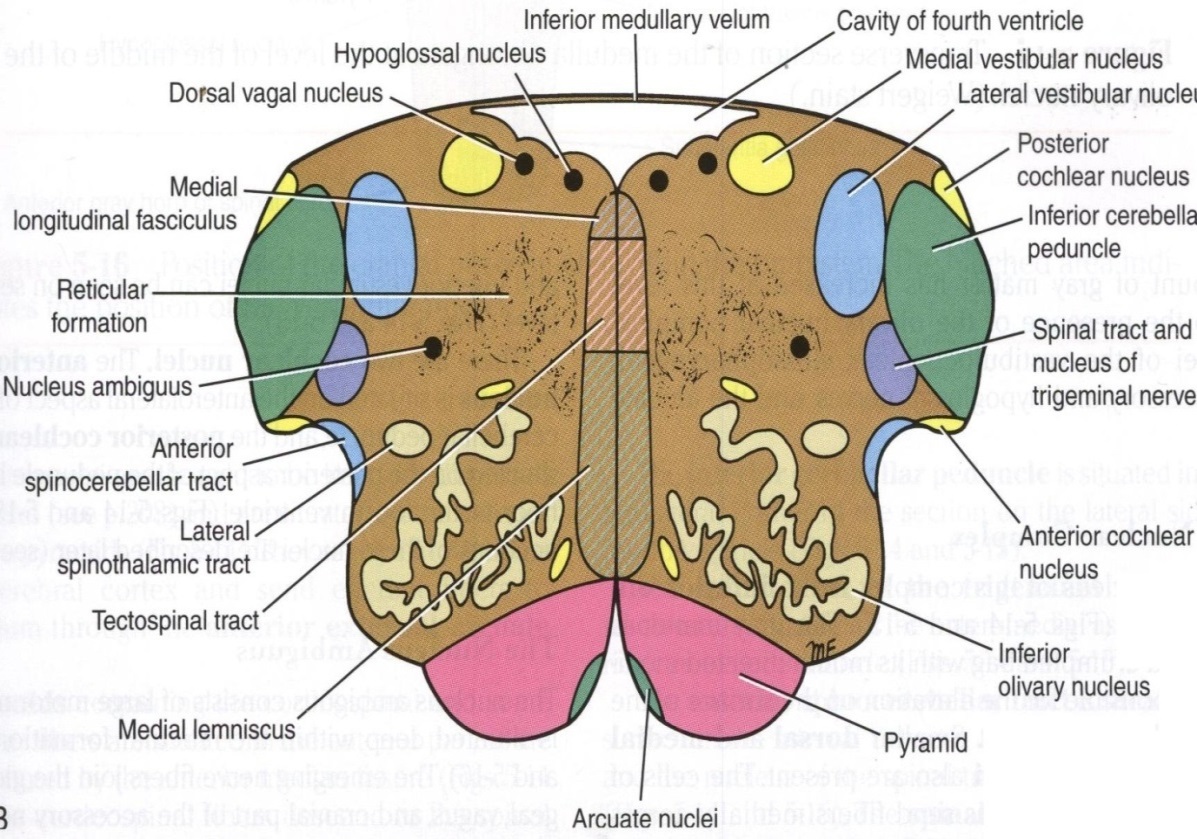 Upwards :
 It links the vestibular nuclei with nuclei of extraocular muscles (in CN 3,4&6) as (vestibulo-ocular tract) to help coordination of eye movements with head movements.
Downwards :
It links vestibular nuclei with anterior horn cells of spinal cord (cervical & upper thoracic segments) as (vestibulo-spinal tract)---so, the neck & trunk move with head movements.
1. Medulla OblongataRostral (open) Medulla
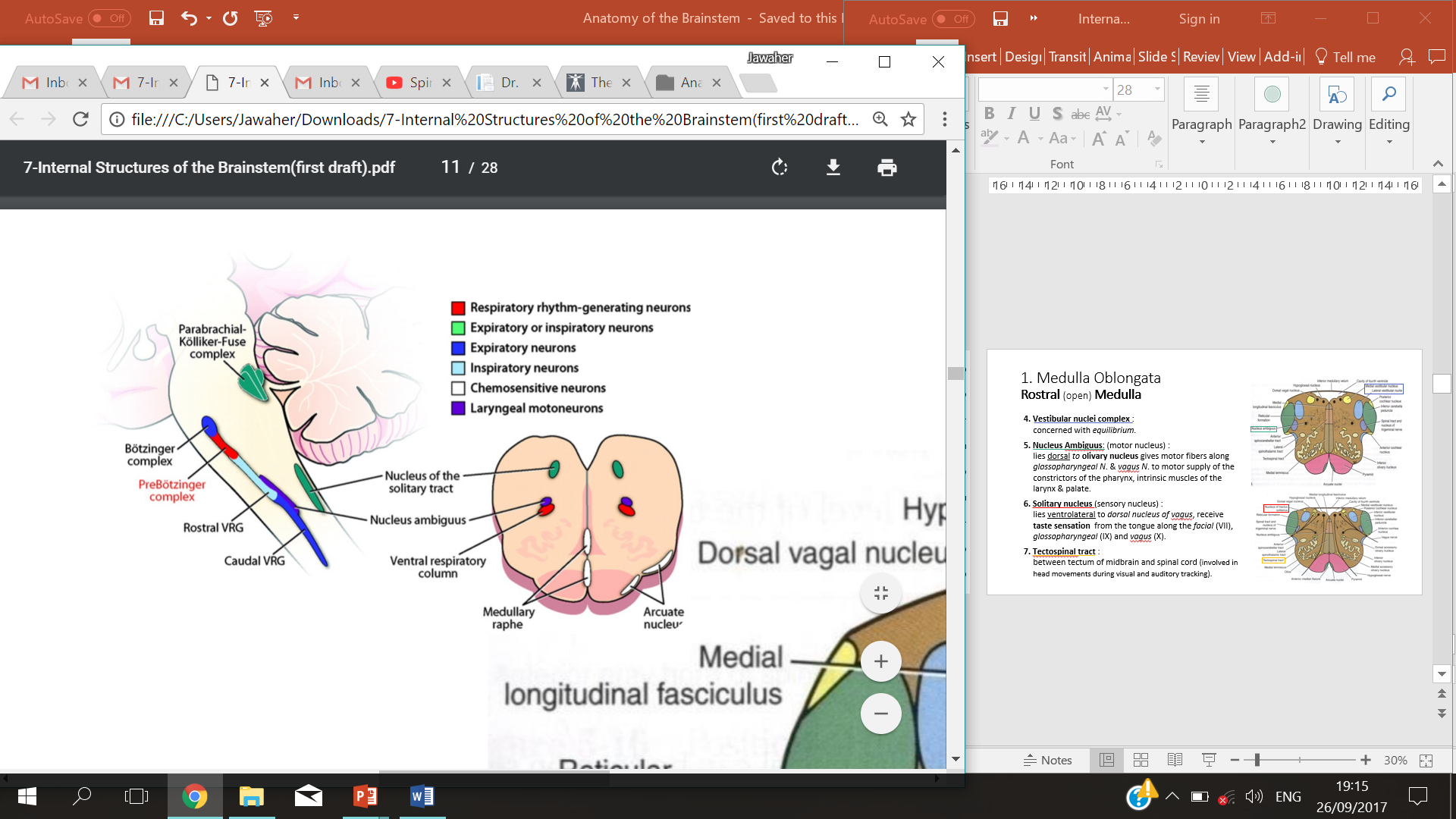 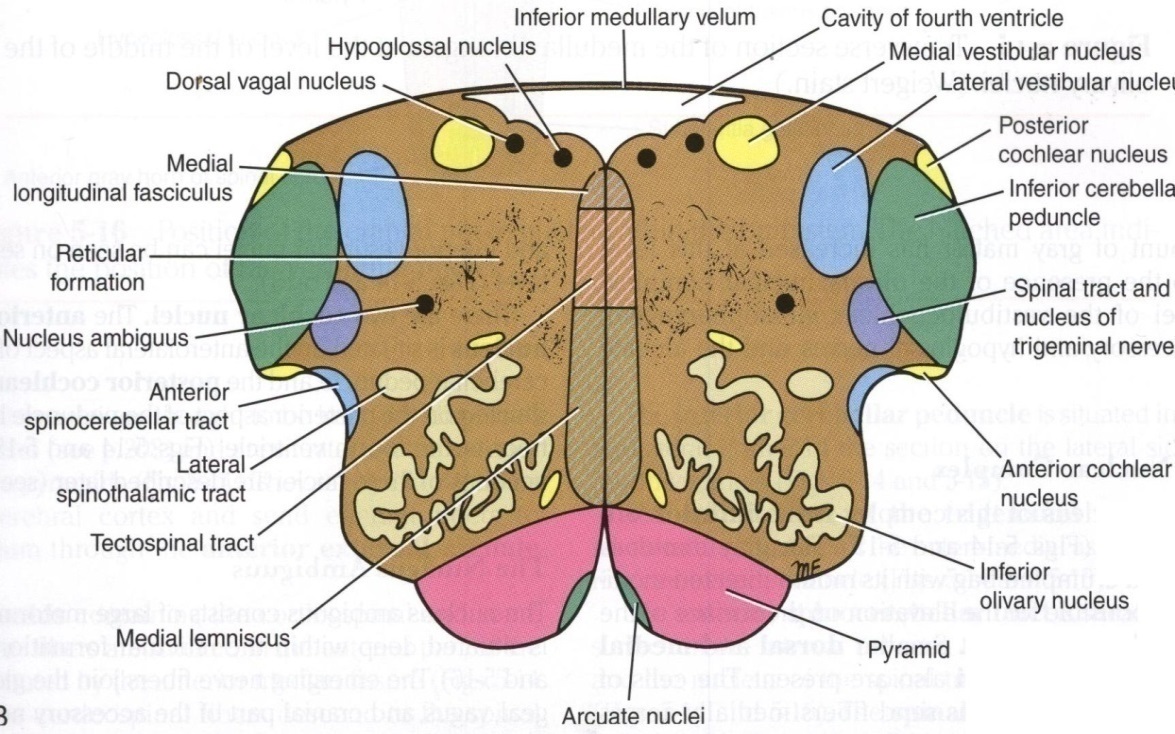 4. Vestibular nuclei complex : 
concerned with equilibrium.

5. Nucleus Ambiguus: (motor nucleus) : 
lies dorsal to olivary nucleus gives motor fibers along glossopharyngeal N. & vagus N. to motor supply of the constrictors of the pharynx, intrinsic muscles of the larynx & palate.

6. Solitary nucleus (sensory nucleus) : 
lies ventrolateral to dorsal nucleus of vagus, receive taste sensation  from the tongue along the facial (VII), glossopharyngeal (IX) and vagus (X).

7. Tectospinal tract : 
between tectum of midbrain and spinal cord (involved in head movements during visual and auditory tracking).
Extra
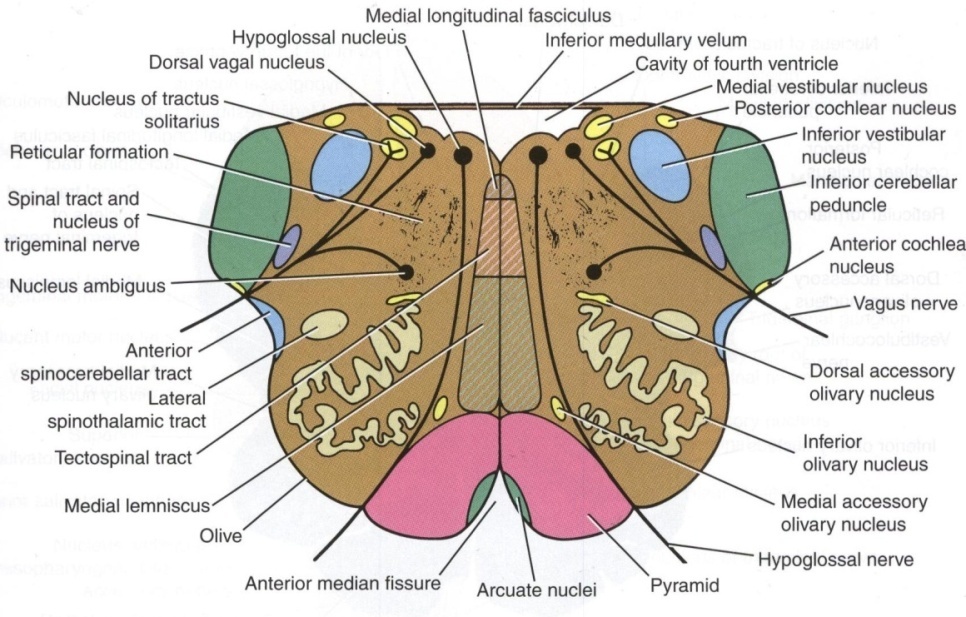 2. Pons
Caudal Part of Pons
Divided into an anterior part (Basis Pontis) & a posterior part (Tegmentum) by the Trapezoid Body.
The trapezoid body consists of acoustic fibres (hearing fibers) from cochlear nuclei to ascend into midbrain as lateral lemniscus and terminate in inferior colliculus.
The ventral(anterior) portion is marked by numerous transversely oriented fascicles of pontocerebellar fibres that originate from scattered cell groups, the pontine nuclei(black dots) and that pass to the contralateral side of the cerebellum through the massive middle cerebellar peduncle.
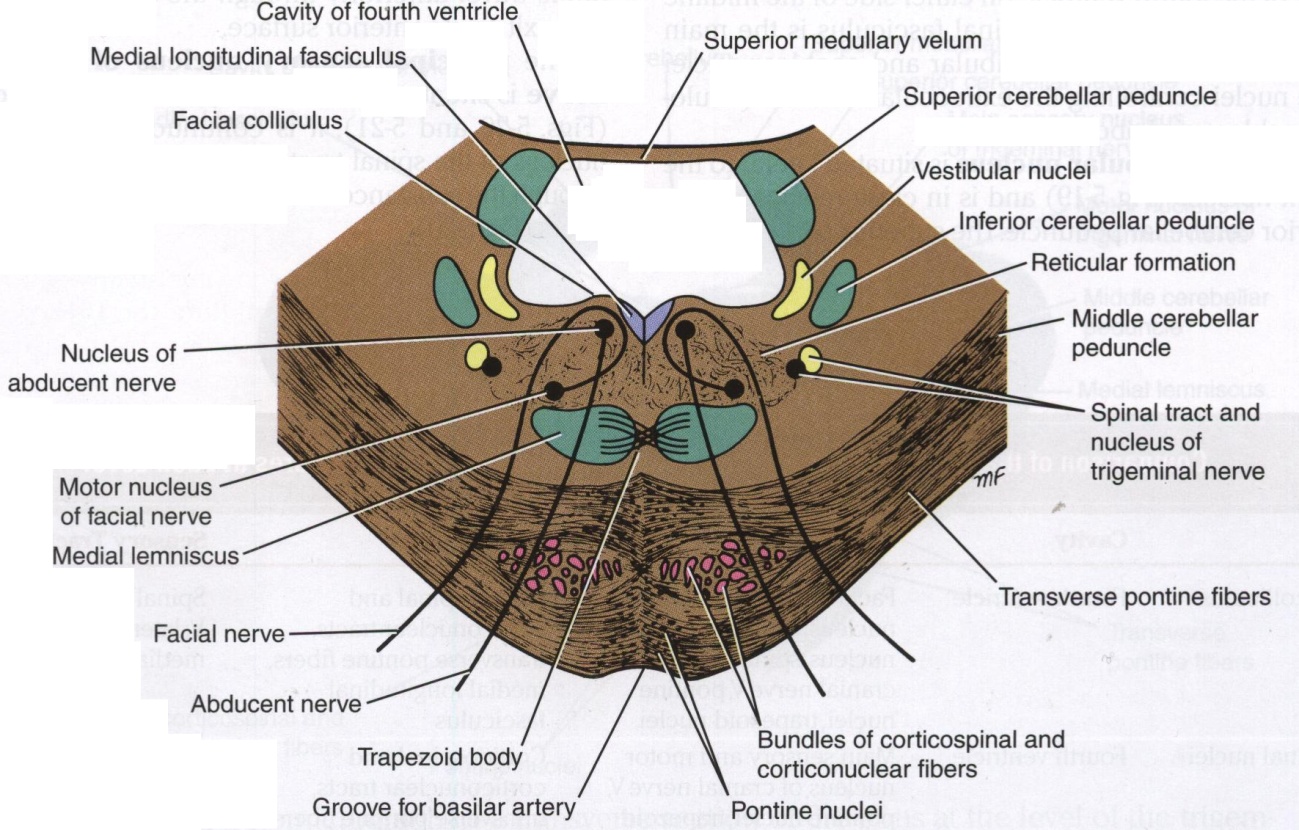 Compare:
2. Pons
Caudal Part of Pons
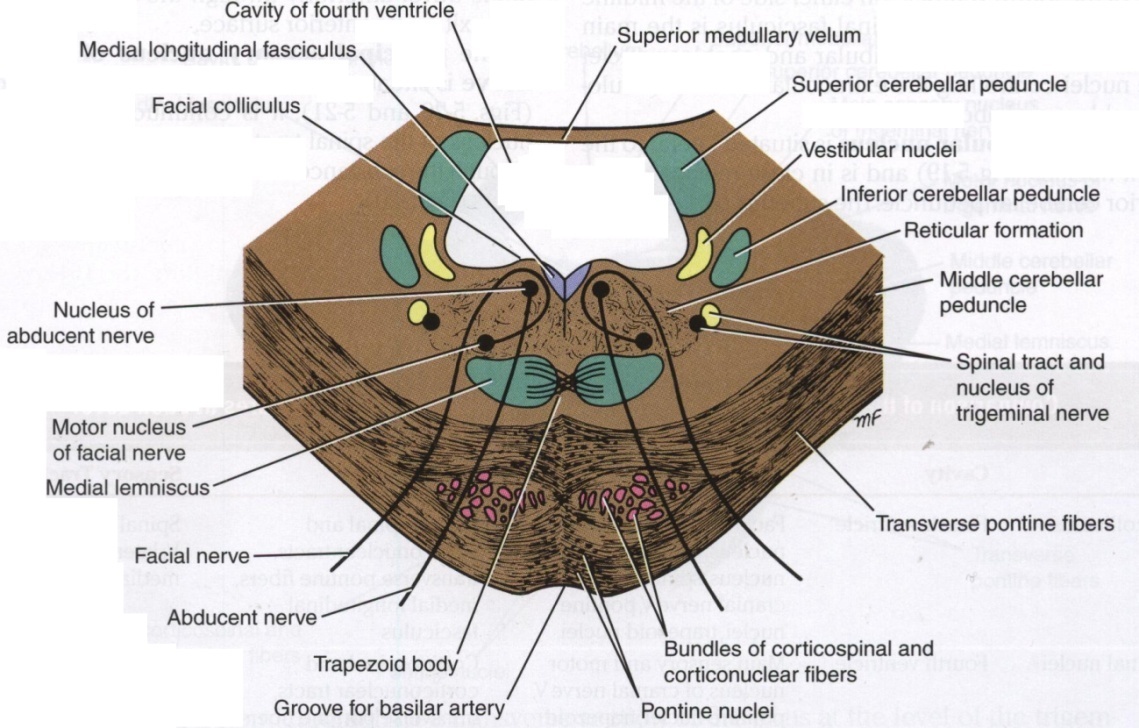 5. Deep origin of cranial nerve nuclei :
Abducent nucleus
Facial motor nucleus
3. The ascending fibres of the medial lemniscus 
become separated from the pyramid and displaced dorsally.
The Medial Lemniscus rotates 90 degrees and lies almost horizontally.
4.  Spinal tract & nucleus of Trigeminal. (they become smaller)
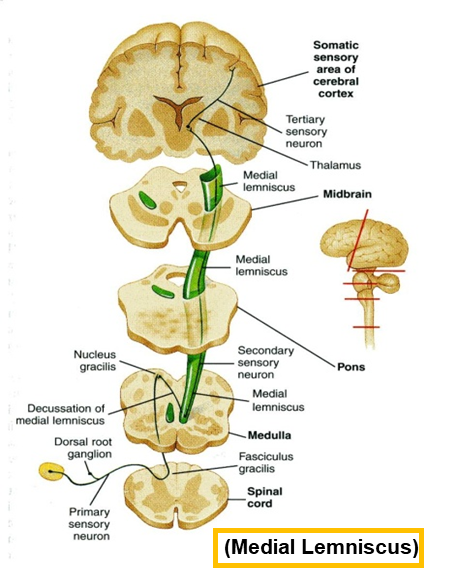 2. Bundles of corticospinal & corticonuclear fibres (Pyramidal fibres)
1. Pontine Nuclei: 
Are small masses of nerve cells, receive corticopontine fibers (involved in motor activity). 
Their axons form the transverse pontocerebellar fibers which pass to the contralateral side of the  cerebellum through Middle Cerebellar peduncles.
2. Pons
Rostral Pons
Superior Medullary Velum: 
Passes between the two peduncles & forms the roof of the 4th ventricle.
Medial longitudinal fasciculus: 
Lies close to the midline beneath the floor of the 4th ventricle.
Level of Trigeminal Nerve (Mid Pons)
Motor nucleus of the trigeminal nerve: Lies in the lateral part of the floor of the 4th ventricle. 
Main sensory nucleus of the trigeminal nerve:  Reaches its maximum extent in the pons and it lies lateral to the motor nucleus. 
Superior cerebellar peduncles form the lateral boundary of the 4th ventricle.
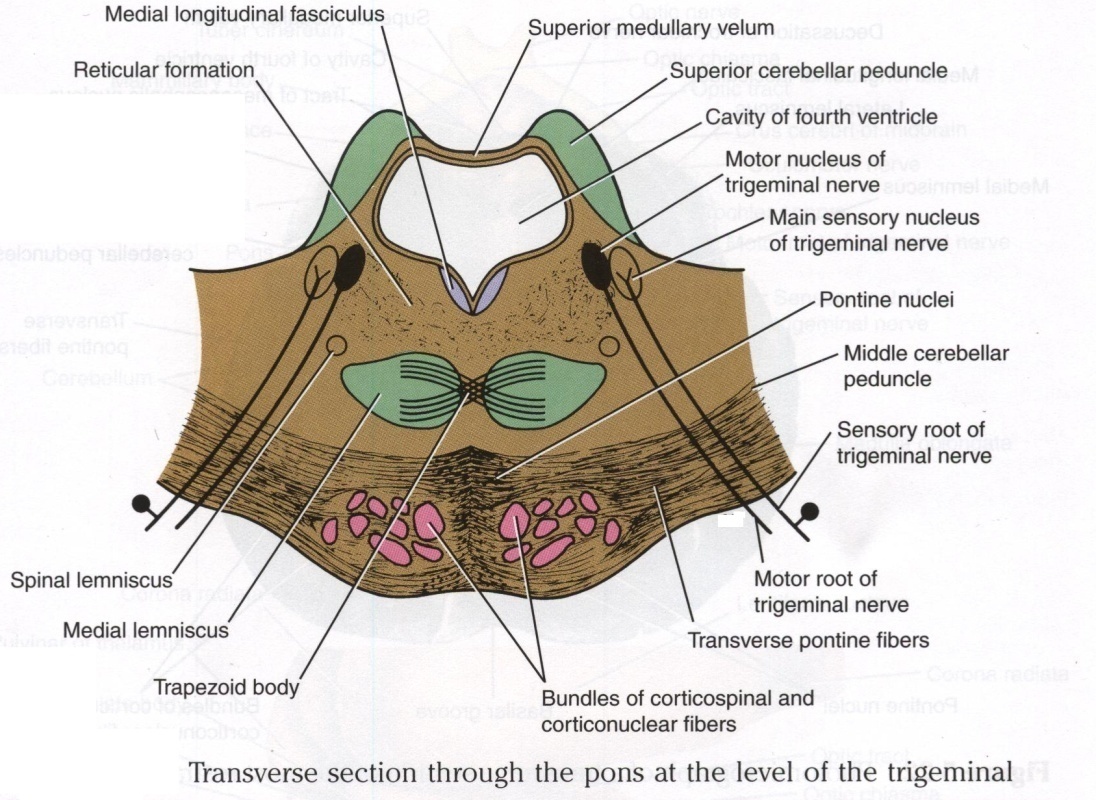 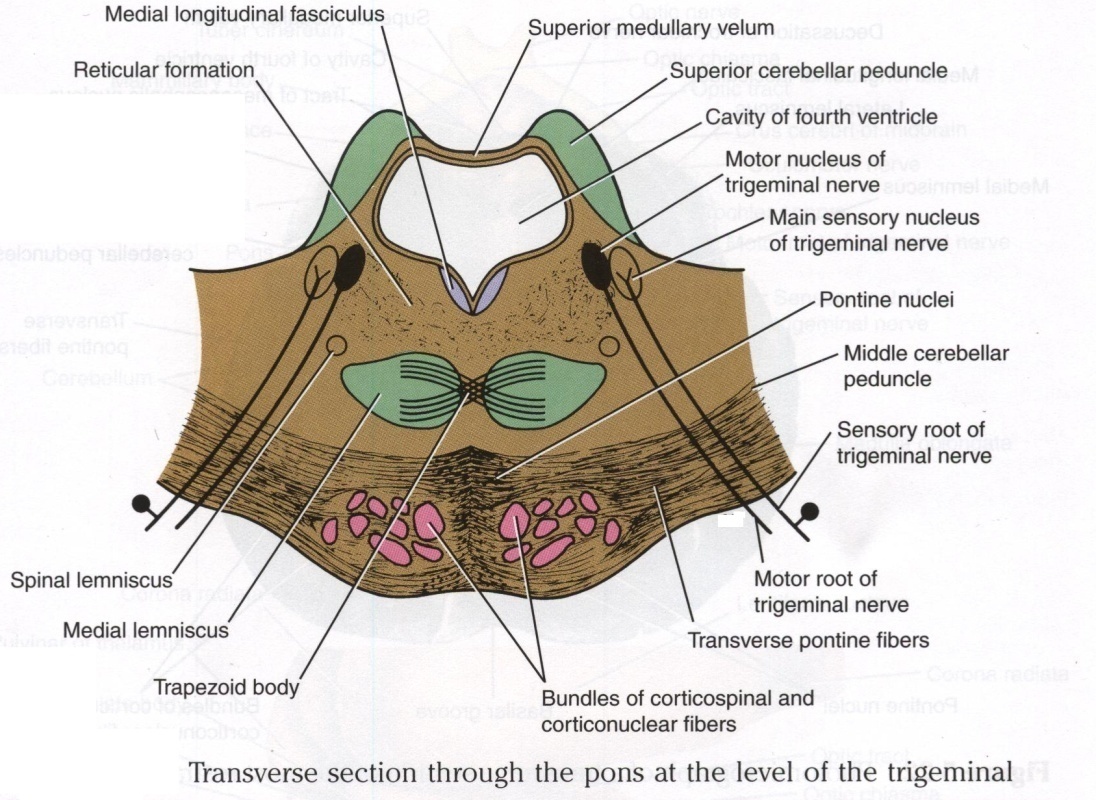 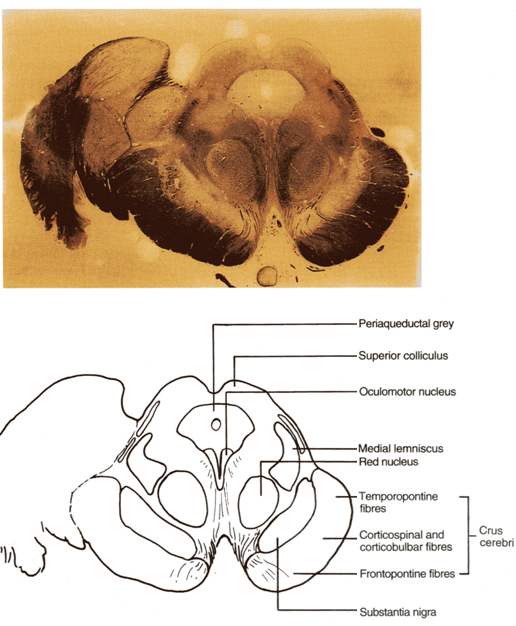 3. Midbrain
It is divided at the level of the cerebral aqueduct into :
a dorsal part (Tectum) and 
a ventral part (Tegmentum)
In pons it will be the opposite.
The cerebral aqueduct is surrounded by a pear shaped  periaqueductal (central) gray matter.
The most ventral part of the tegmentum is the massive fibrous mass (Crus Cerebri).
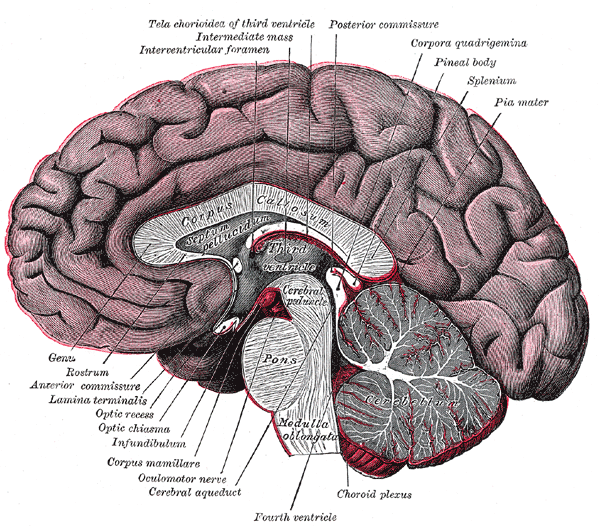 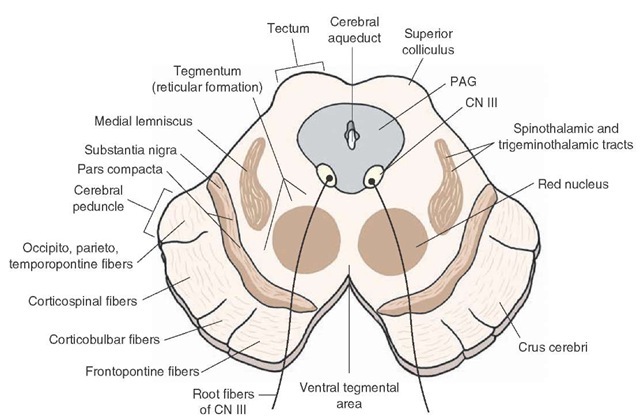 Extra
3. Midbrain
Inferior Colliculus Level
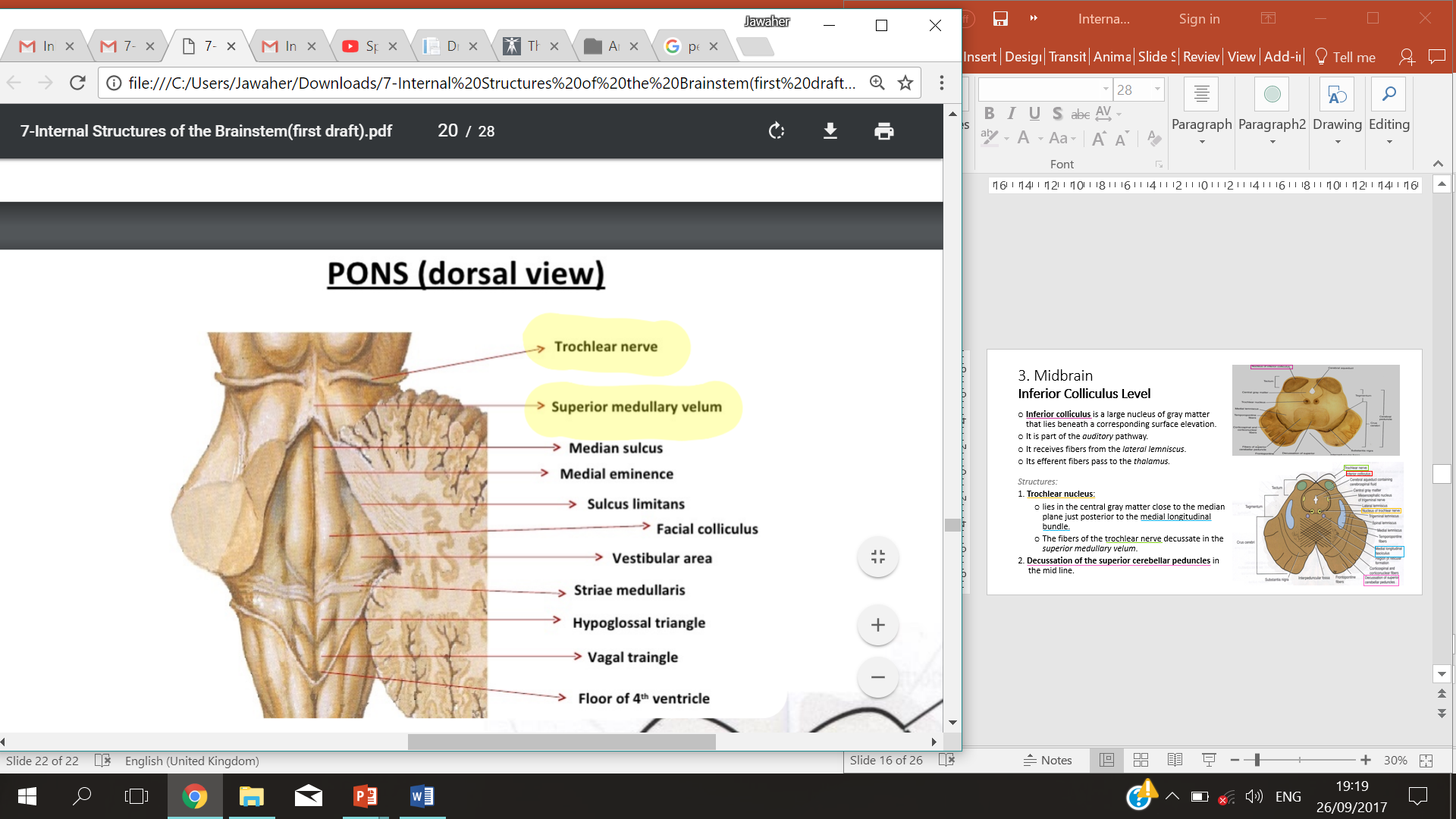 Inferior colliculus is a large nucleus of gray matter that lies beneath a corresponding surface elevation.
It is part of the auditory pathway.
It receives fibers from the lateral lemniscus.
Its efferent fibers pass to the thalamus.
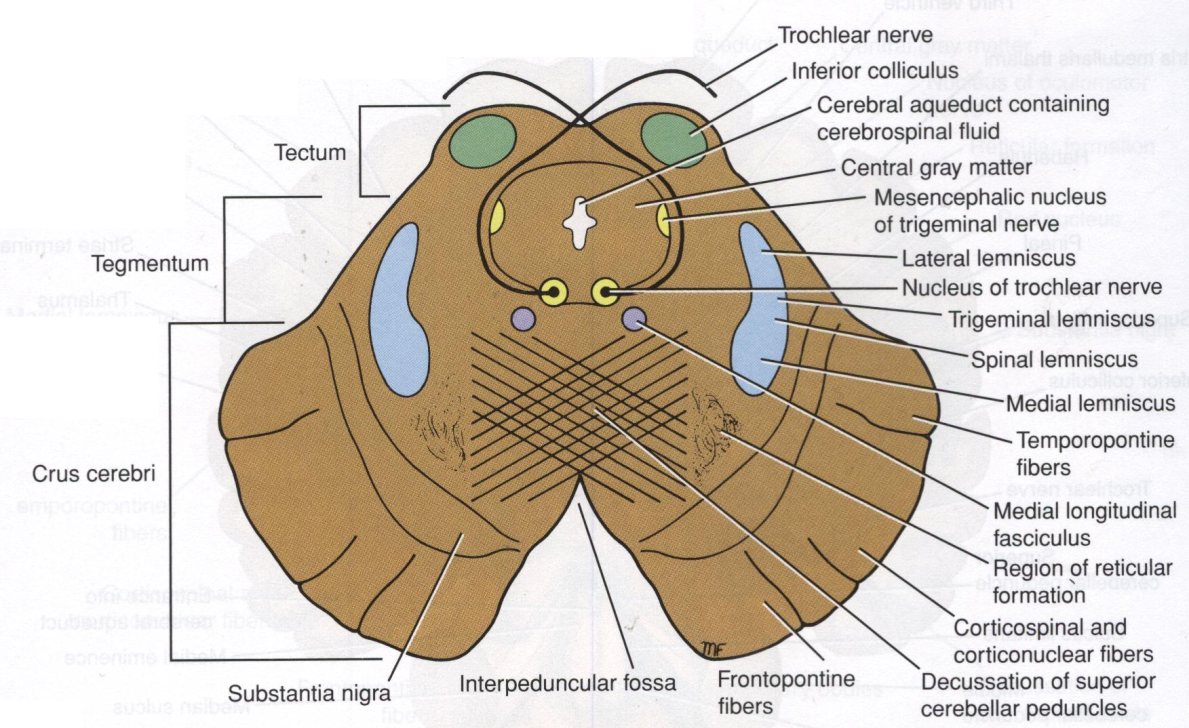 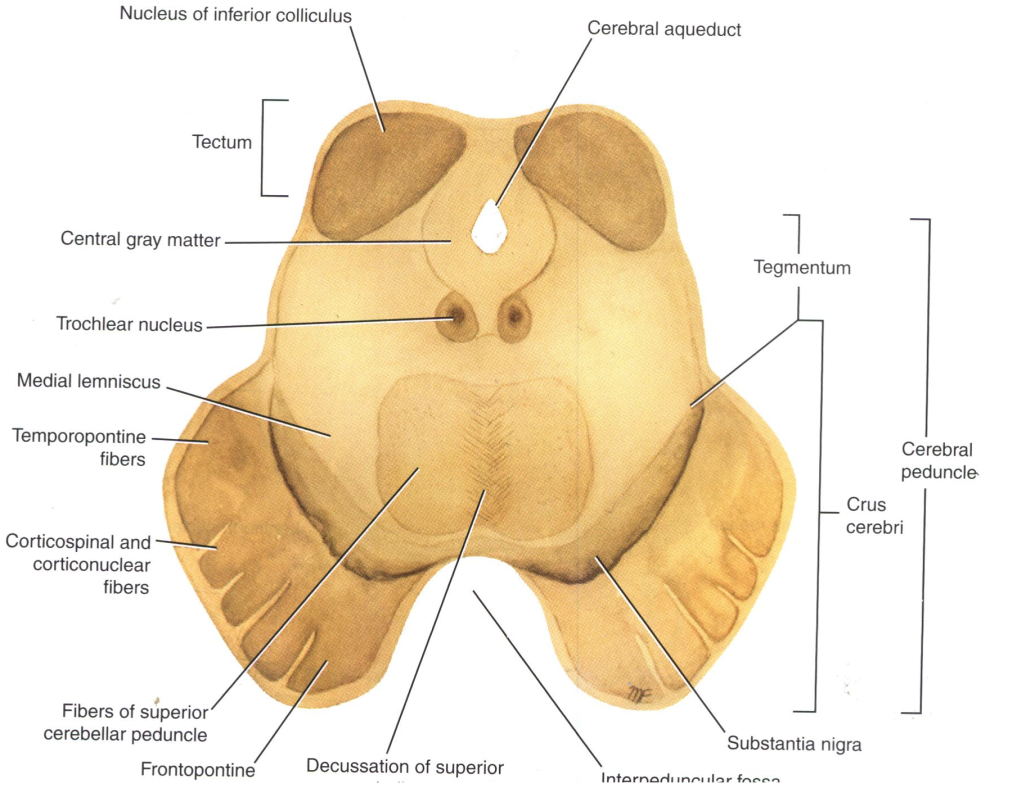 Extra
Structures:
1. Trochlear nucleus:  
lies in the central gray matter close to the median plane just posterior to the medial longitudinal bundle. 
The fibers of the trochlear nerve decussate in the superior medullary velum.
2. Decussation of the superior cerebellar peduncles in the mid line.
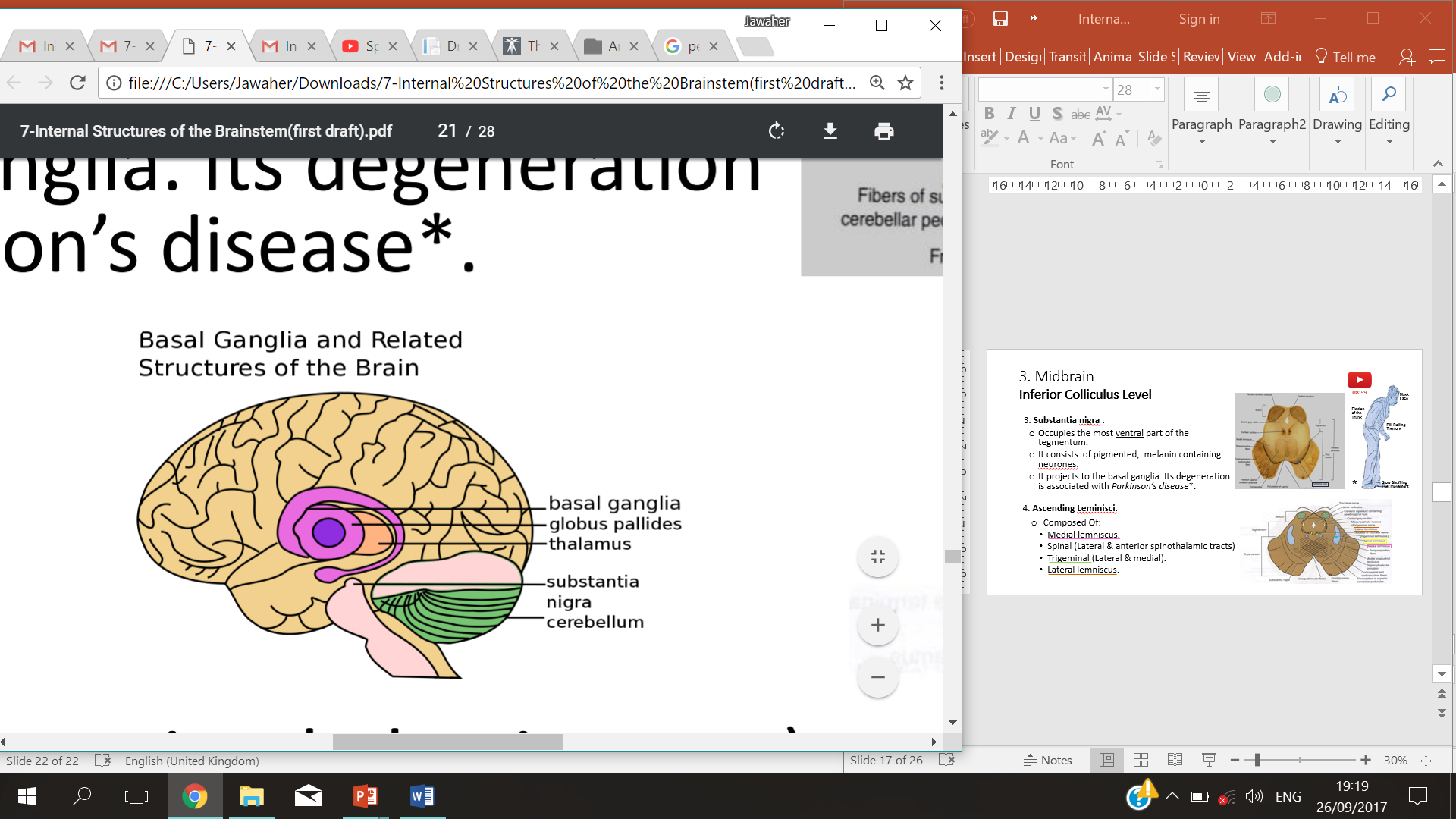 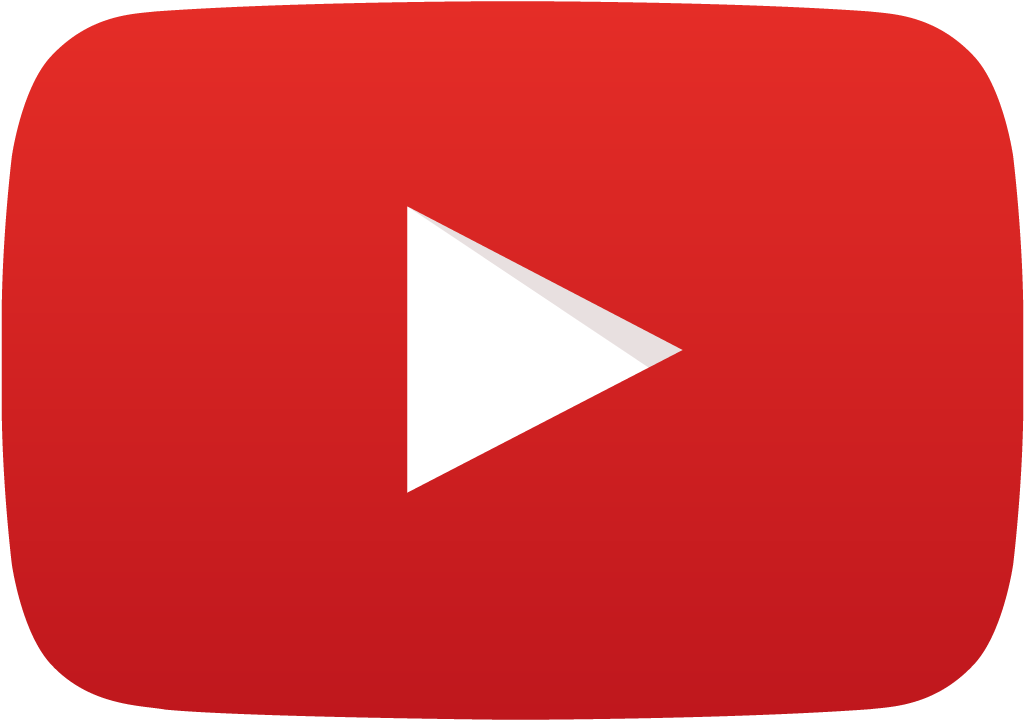 3. Midbrain
Inferior Colliculus Level
08:59
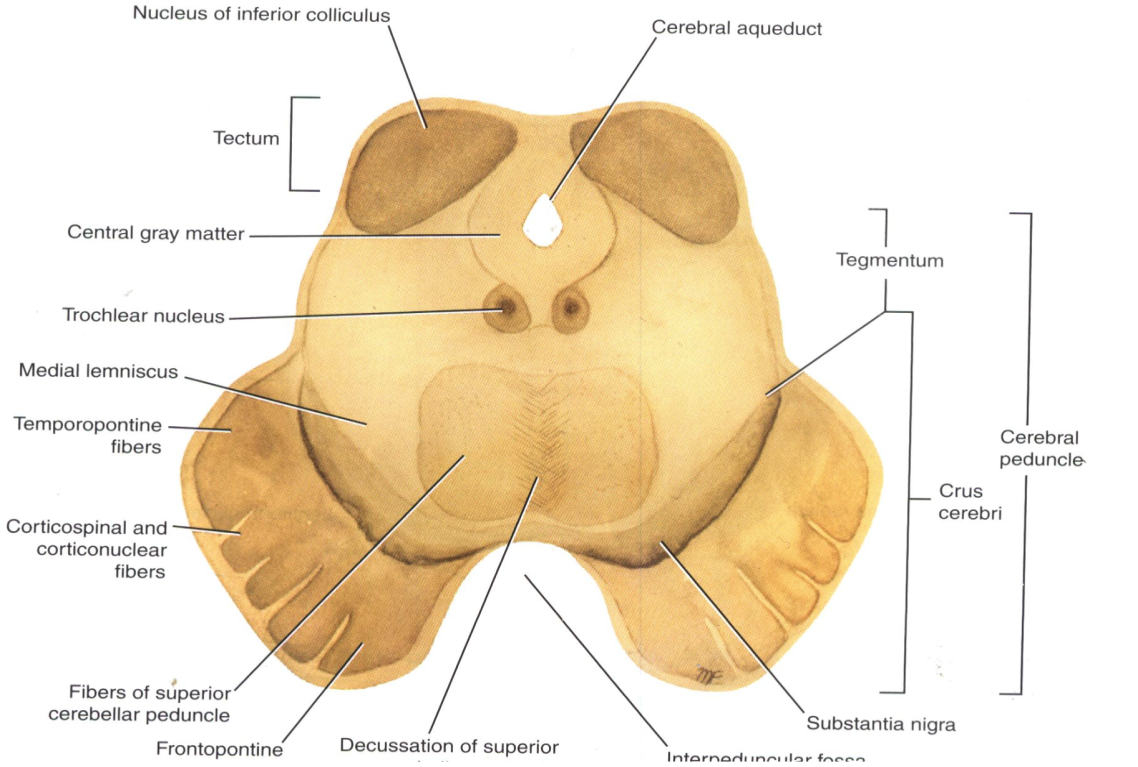 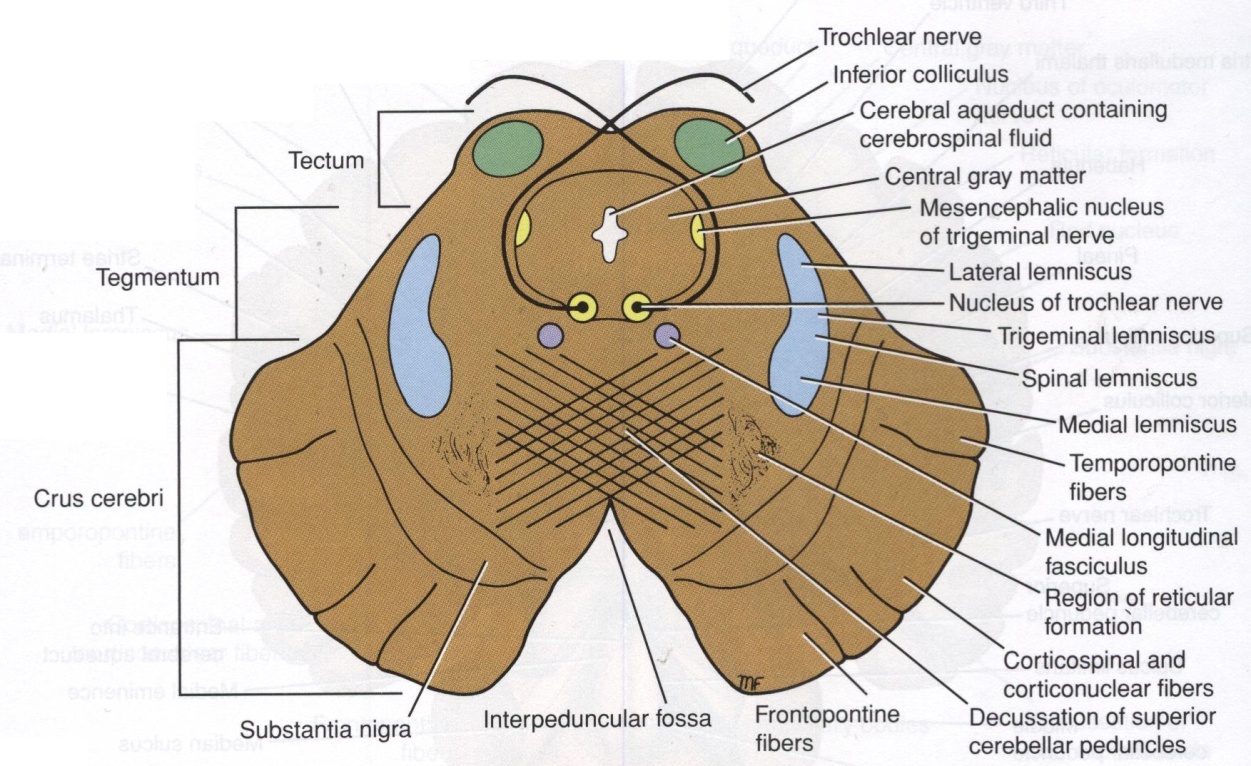 Extra
3. Substantia nigra :
Occupies the most ventral part of the tegmentum. 
It consists  of pigmented,  melanin containing neurones.
It projects to the basal ganglia. Its degeneration is associated with Parkinson’s disease*.
      Tone of the muscle will be lost.
4. Ascending Leminisci: 
Composed Of: 
Medial lemniscus.
Spinal (Lateral & anterior spinothalamic tracts)
Trigeminal (Lateral & medial).
Lateral lemniscus.
*
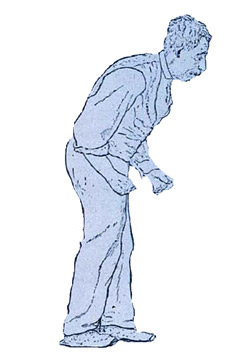 Mask Face
Flexion of the Trunk
Pill-Rolling Tremors
Slow Shuffling Feet movement
3. Midbrain
Crus Cerebri
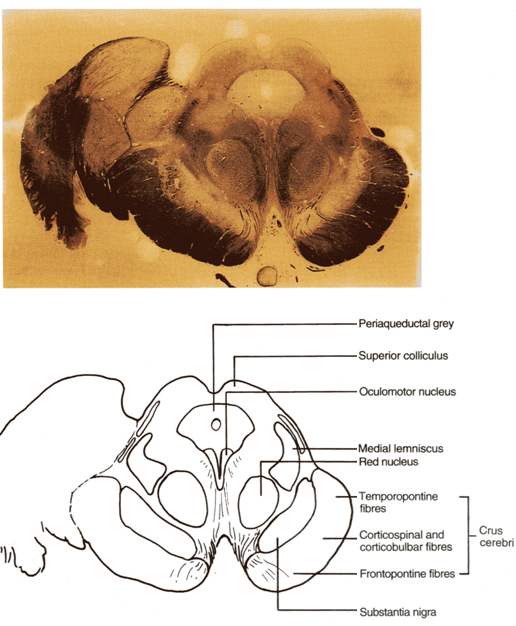 It is a massive mass ventral to the substantia nigra.
It consists entirely of descending cortical efferent fibers (Frontopontine, Corticospinal & corticobulbar and Temporopontine Fibres) to the motor cranial nerve nuclei and to anterior horn cells.
 Involved in the coordination of movement.
Present in both levels of colliculi (inferior and superior).
3. Midbrain
Superior Colliculus Level
*to remember:
The eyes are on top so the superior colliculus  visual
A large nucleus of gray matter that lies beneath corresponding elevation.
It forms part of the visual reflexes*.
Its efferent fibers go to the anterior horn cells & to cranial nuclei 3, 4, 6, 7 & 11. 
It is responsible for the reflex movements of the eyes, head and neck in response to visual stimuli, as in following a moving object or altering the direction of the gaze.
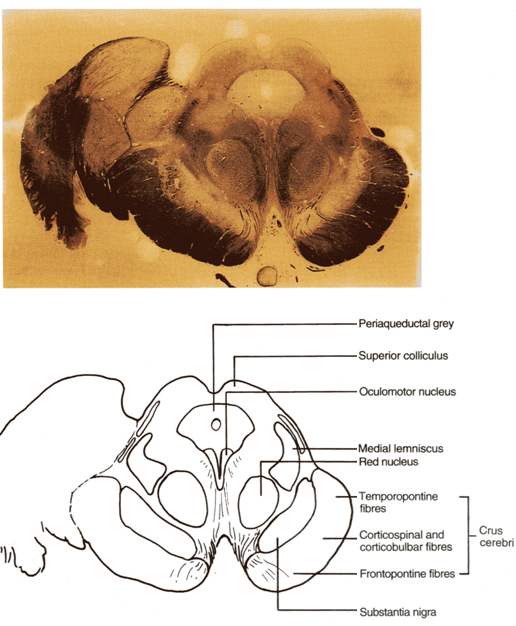 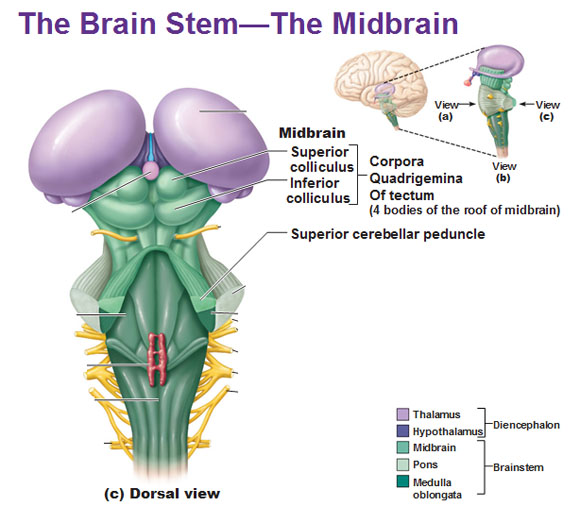 3. Midbrain
Superior Colliculus Level
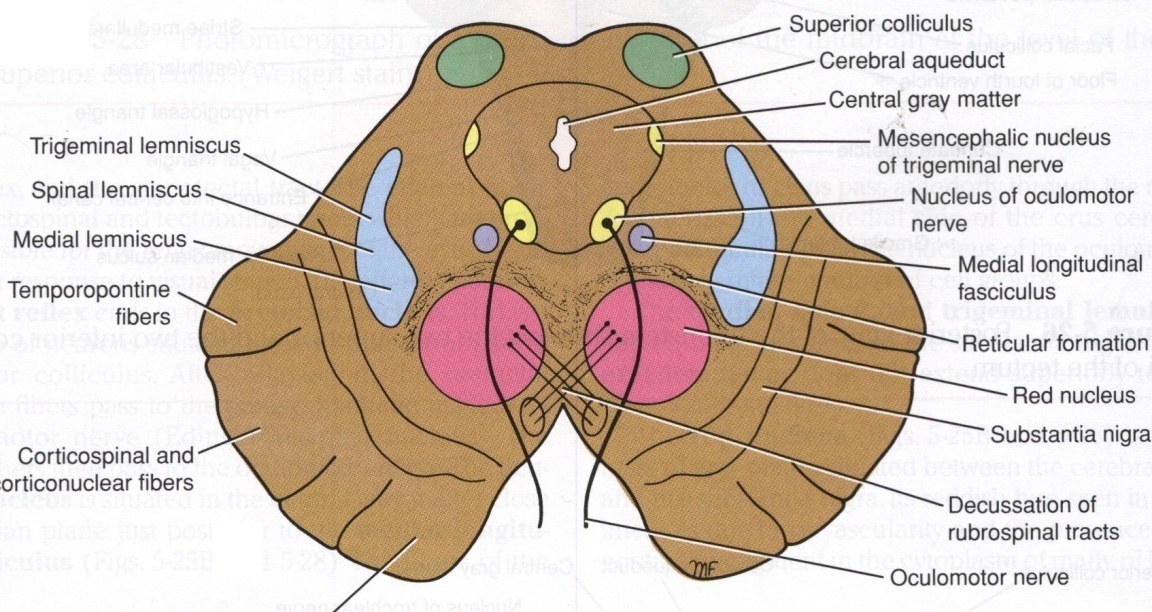 1. Oculomotor nucleus: 
Situated in the central gray matter close to the median plane.
 The fibers of the oculomotor nerve passes anteriorly through the red nucleus to emerge on the medial side of the crus cerebri.
2. Red nucleus : 
A rounded mass of gray matter that lies in the central portion of the tegmentum.
 Its red coloration is due to its vascularity and the presence of an iron containing pigment in the cytoplasm of its neurons. (Important)
It is involved in motor control.
Interpeduncular fossa
Reticular Formation (these are important fibers and mostly unnamed)
It is a complex matrix of nerve fibers & small groups of nerve cells that extends throughout the brain stem.
It has a number of important functions i.e. Respiratory and Cardio- vascular centers are located in the medullary and caudal pontine reticular formation.
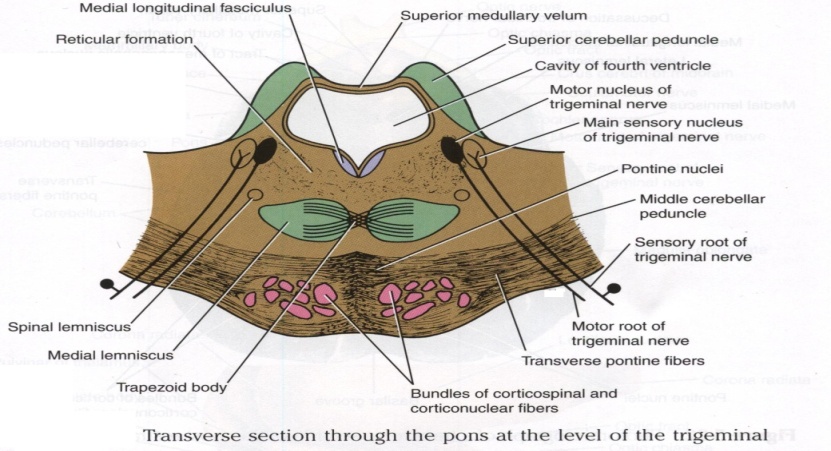 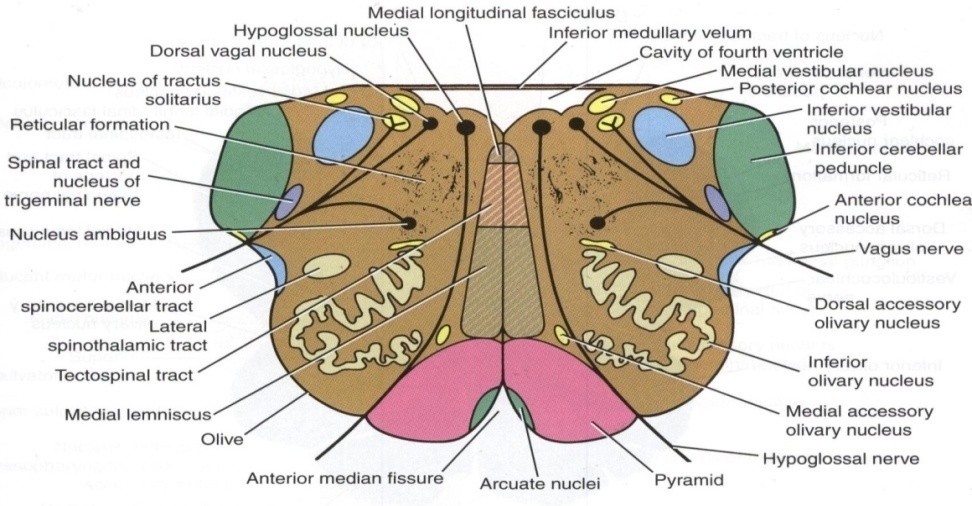 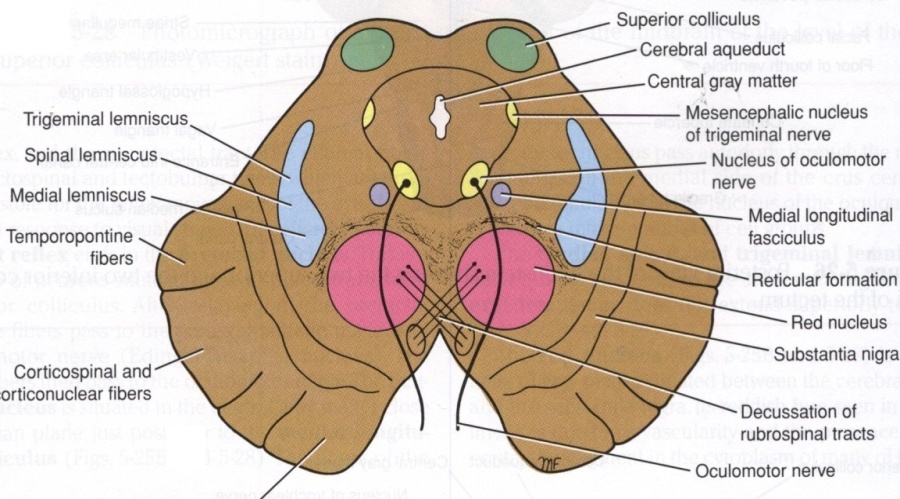 MEDULLA
MIDBRAIN
PONS
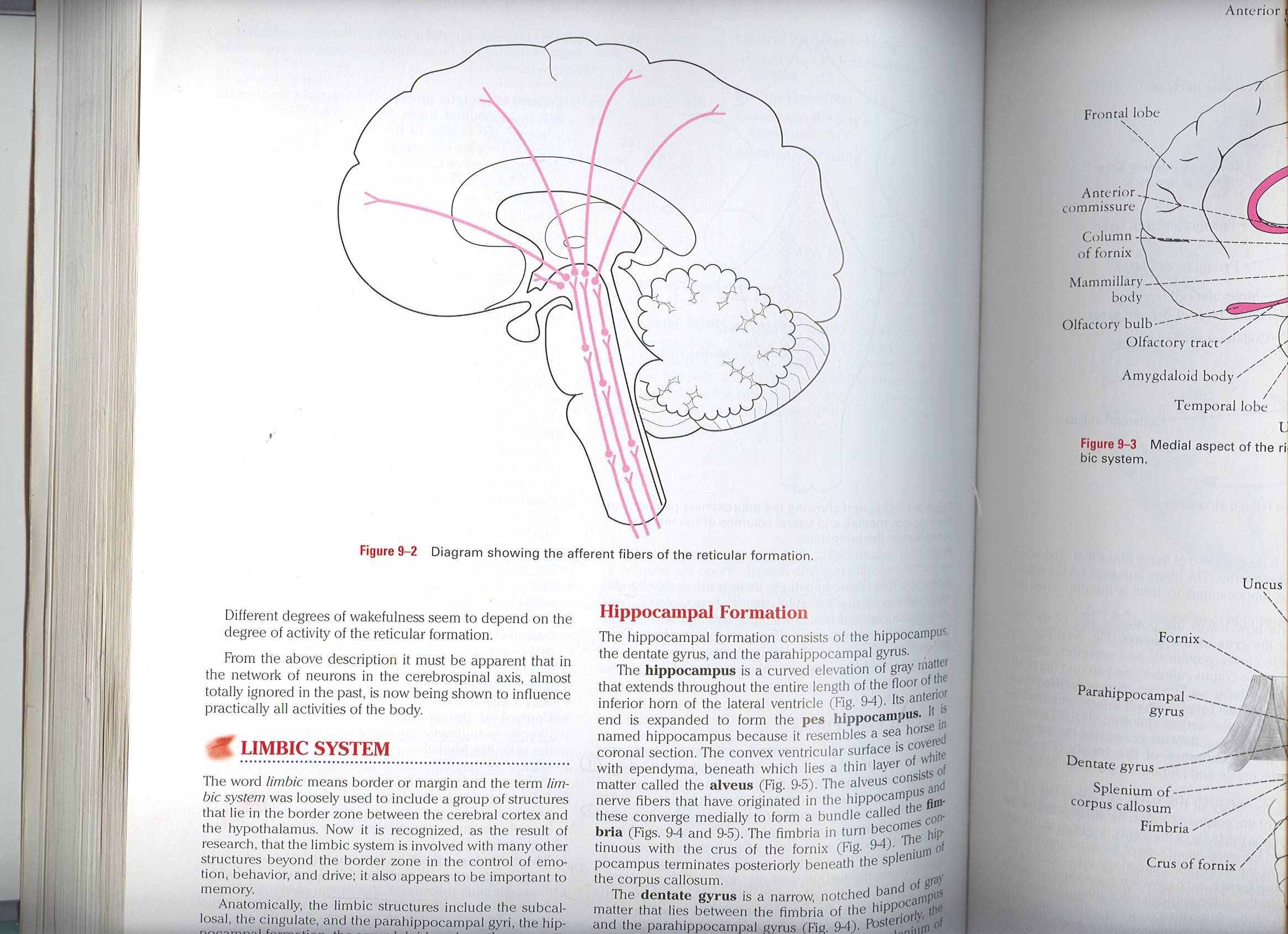 Reticular Formation
Reticular Tract
Reticulo spinal tracts:
Influence a muscle tone & posture
Reticular Activating system: 
Formed of some of the ascending fibers of the reticular formation. 
They activate the cerebral cortex through the thalamus.
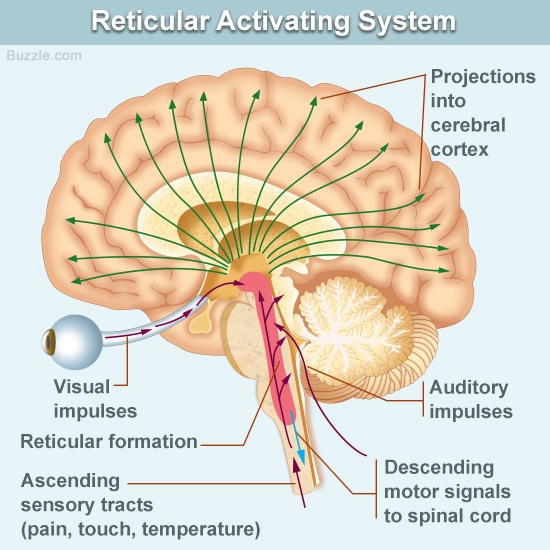 Extra
Reticular Formation
Reticular Neurones
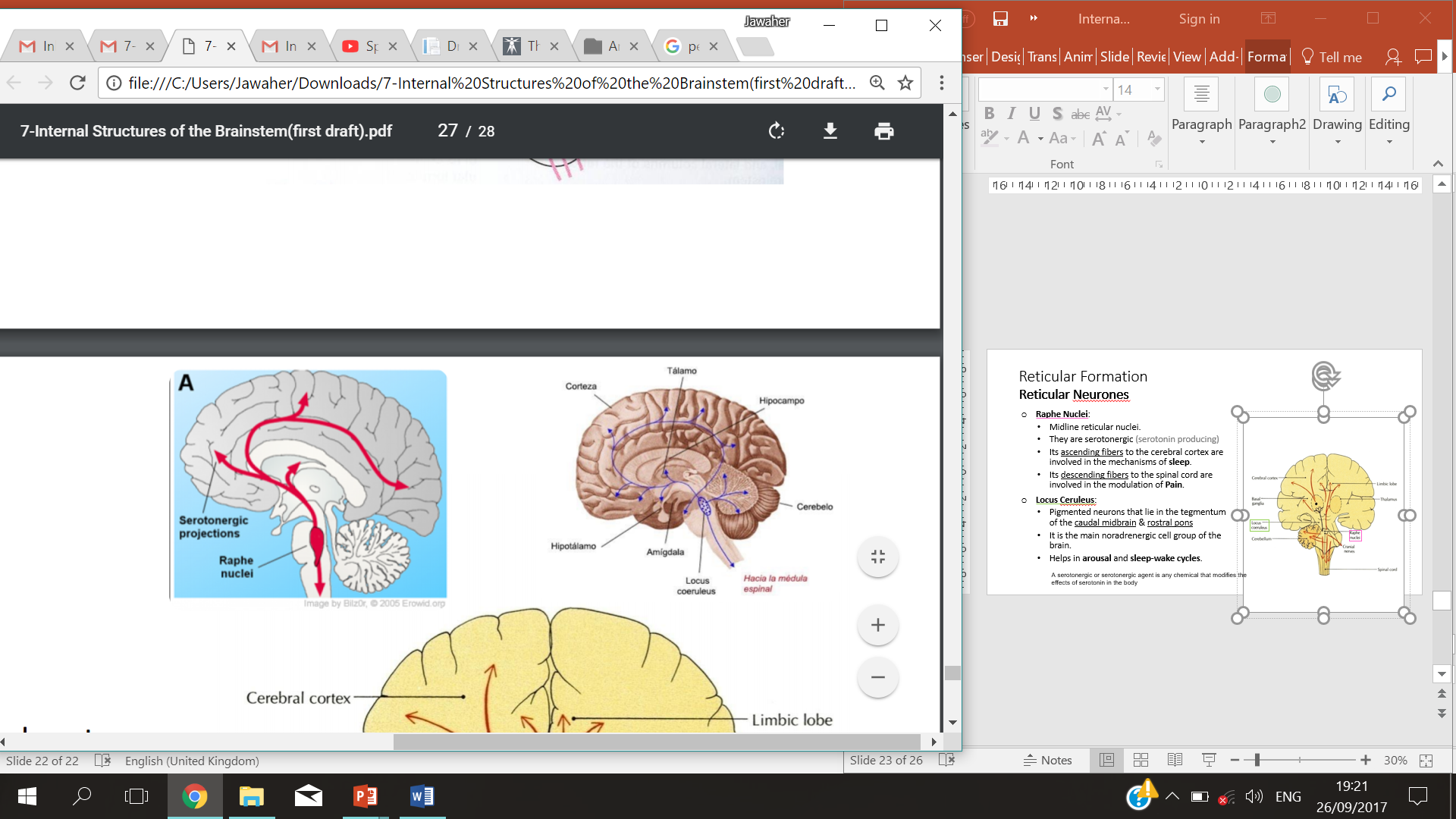 Raphe Nuclei: 
Midline reticular nuclei.
They are serotonergic* (serotonin producing) 
Its ascending fibers to the cerebral cortex are involved in the mechanisms of sleep. 
Its descending fibers to the spinal cord are involved in the modulation of Pain.
Locus Ceruleus: 
Pigmented neurons that lie in the tegmentum of the caudal midbrain & rostral pons
It is the main noradrenergic cell group of the brain.
Helps in arousal and sleep-wake cycles.
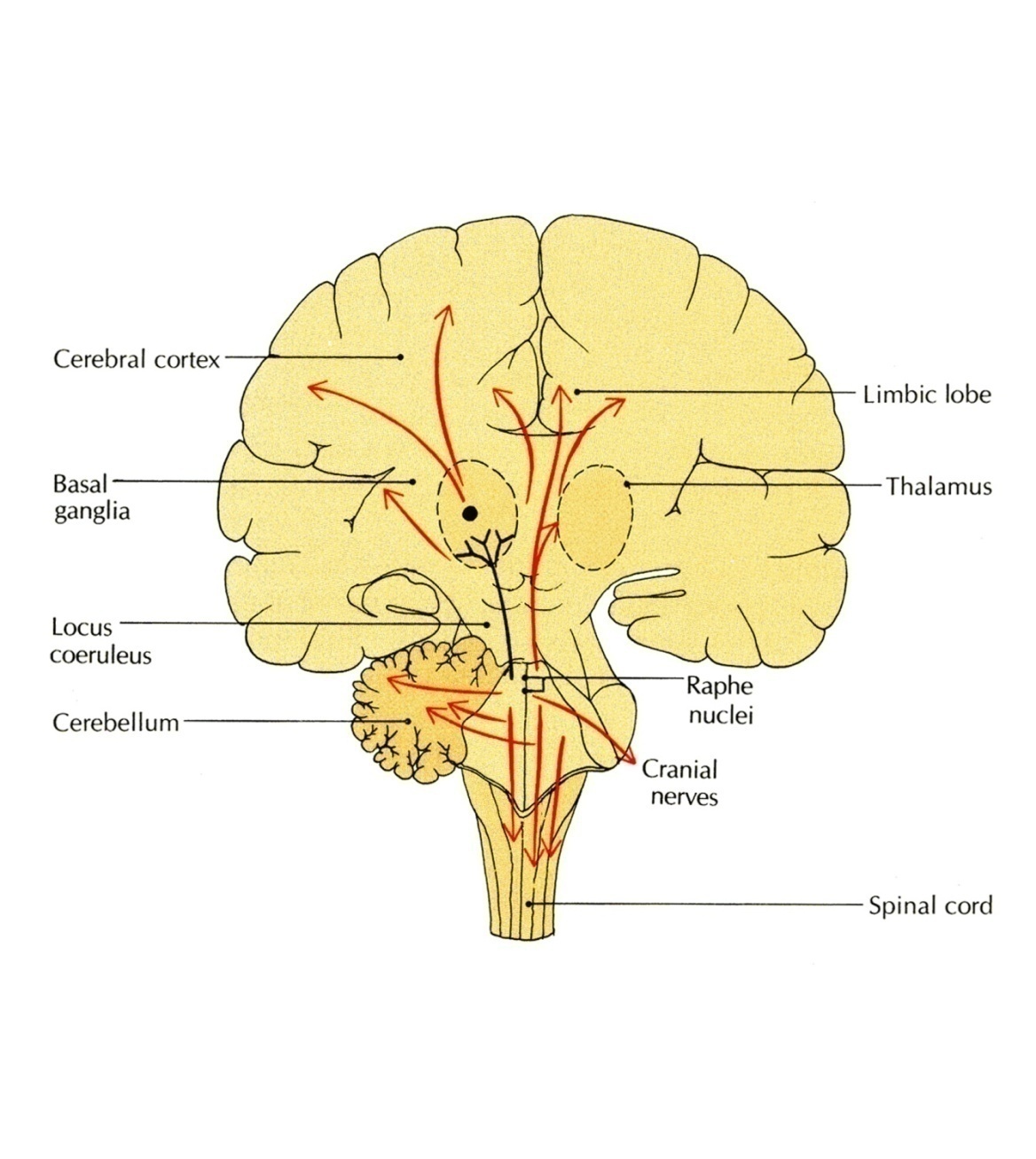 Extra
*A serotonergic or serotonergic agent is any chemical that modifies the effects of serotonin in the body
Summary of levels and structures:
MCQs
1. Most axons of cochlear nuclei cross the midline of pons forming:
A- the medial lemniscus
B- the red nucleus
C- trapezoid body
D- the medial longitudinal fasciculus
Answer: C

2. The axons of the cochlear nuclei are represented in:
A- trapezoid body
B- medial longitudinal bundle
C- tectospinal tract
D- spinal lemniscus
Answer: A

3. Which of the following lies in the tegmentum of the midbrain:
A- oculomotor nuclei
B- trochlear nucleus
C- red nucleus
D- fascial nucleus
Answer: C

4. Parkinsons disease results from degeneration of:
A- red nucleus
B- substantia nigra
C- inferior olivary nucleus
Answer: B
5. Solitary nucleus is responsible for which of the following?
A- hearing
B- taste sensation
C- vision
D- fine touch
Answer: B

6. The caudal pons give have deep nuclei of which nerve?
A- vagus
B- facial
C- trigeminal
Answer: B

7. The reticular formation is found in:
A- midbrain
B- pons
C- medulla oblongata
D- all of the above
Answer: D

8. Which nerve fibers emerge on the medial side of the crus cerebri:
A- occulomotor
B- opthalmic
C- vestibulocochlear 
Answer: A
Members: 
Alanoud Abuhaimed
Leaders:
Nawaf AlKhudairy 
Jawaher Abanumy
Feedback
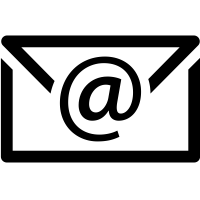 anatomyteam436@gmail.com
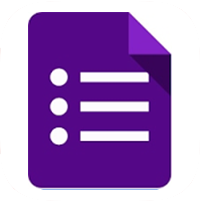 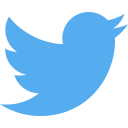 @anatomy436
References:
1- Girls’ & Boys’ Slides
2- Greys Anatomy for Students 
3- TeachMeAnatomy.com
Anatomy Team
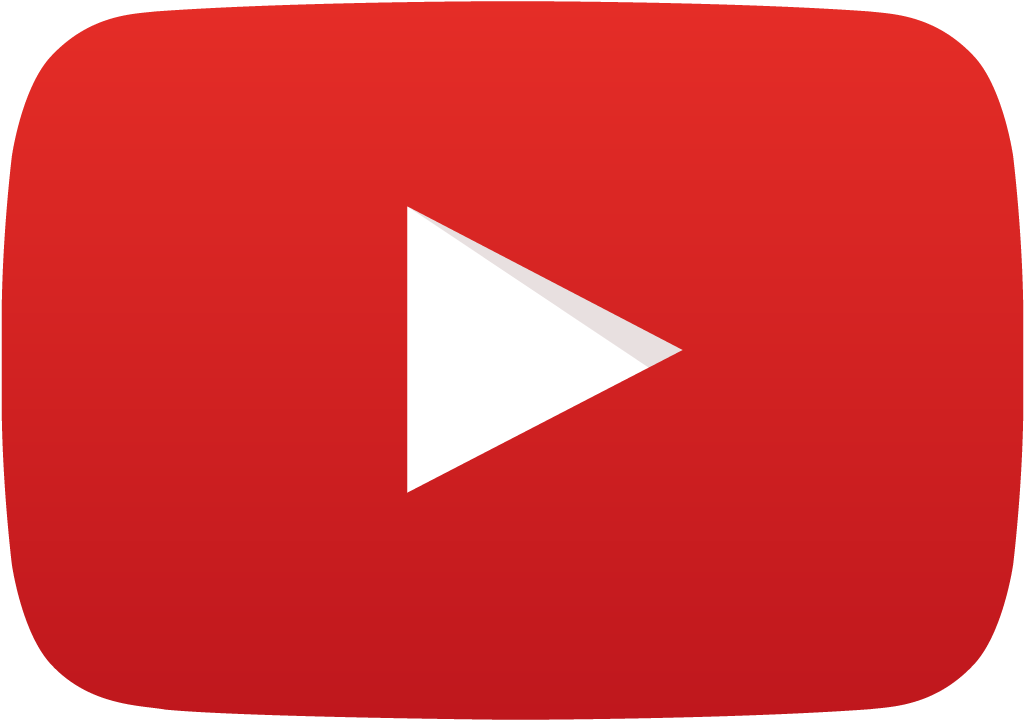